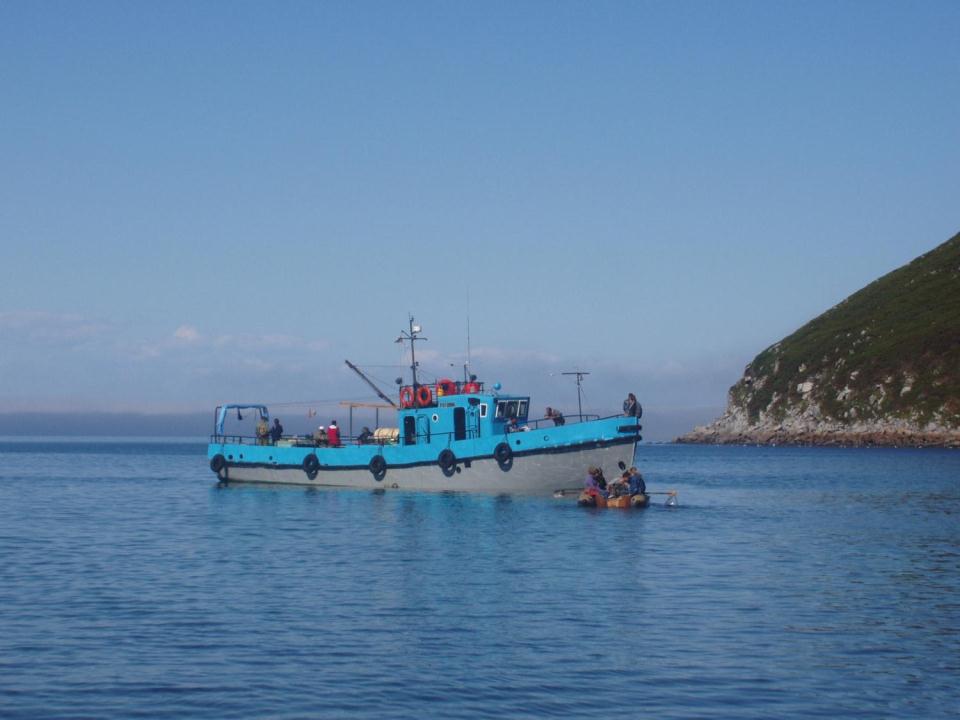 Путешествие по побережьюМагаданской области
Фотографии: Бурканова В.Н., Винн Н.Р.
Грачева А.И., Иванова В.В., Игнатьевой М.В.
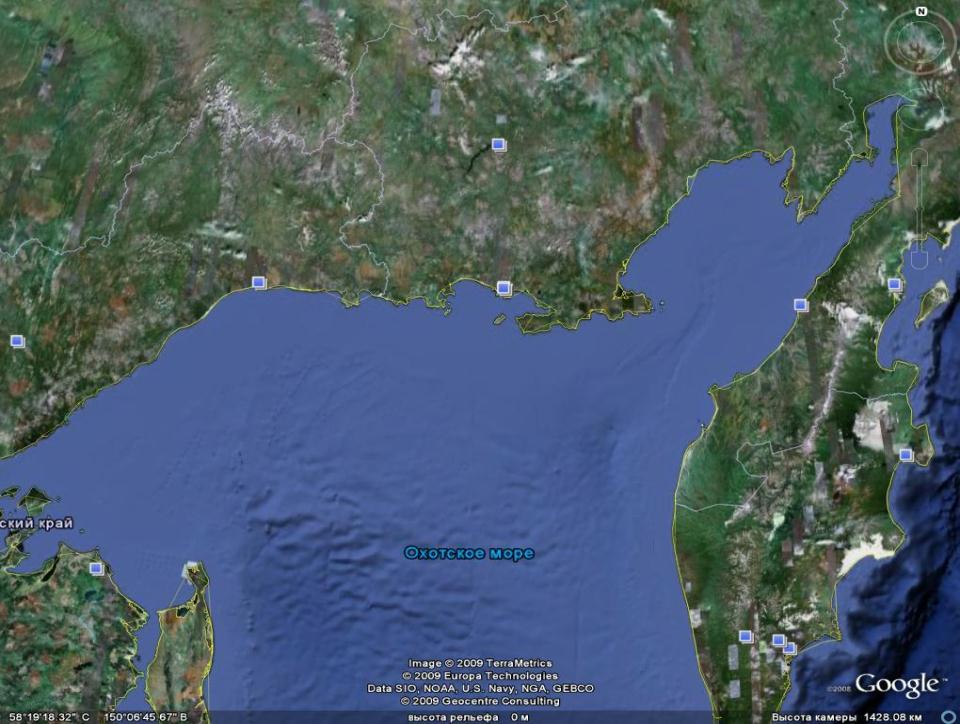 П-ов
Тайгонос
Залив Шелихова
Охотск
Г. Магадан
Ямские о-ва
Тауйская губа
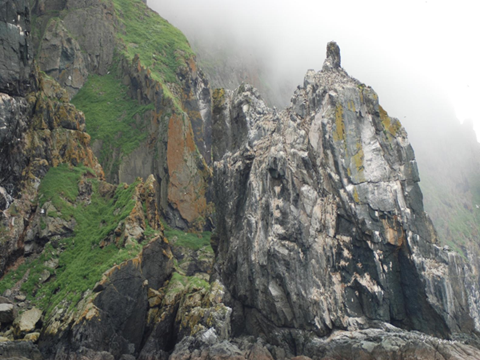 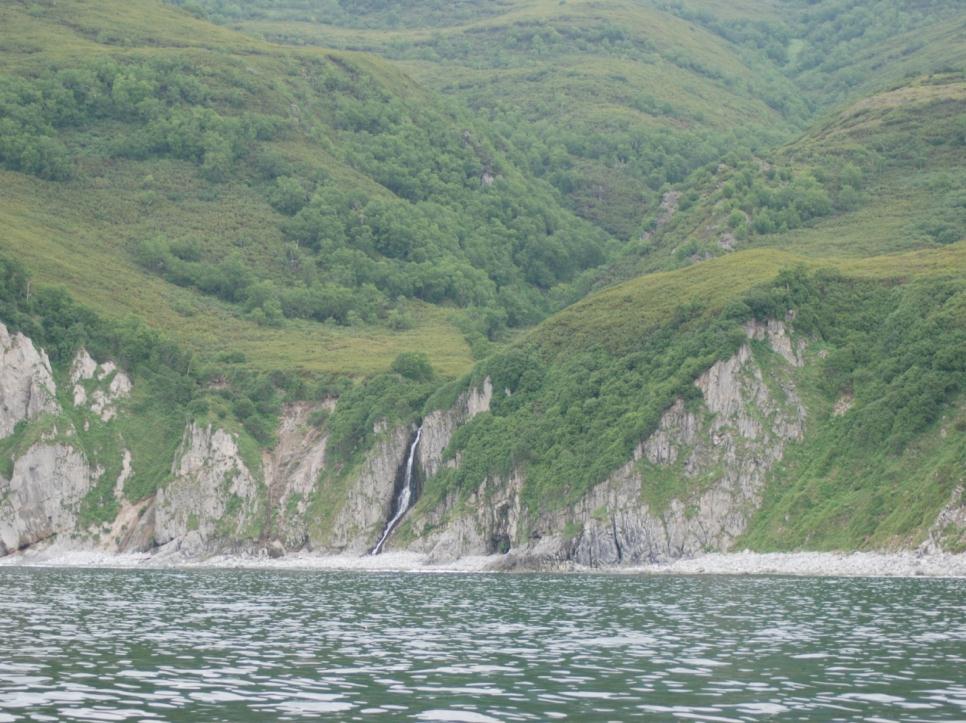 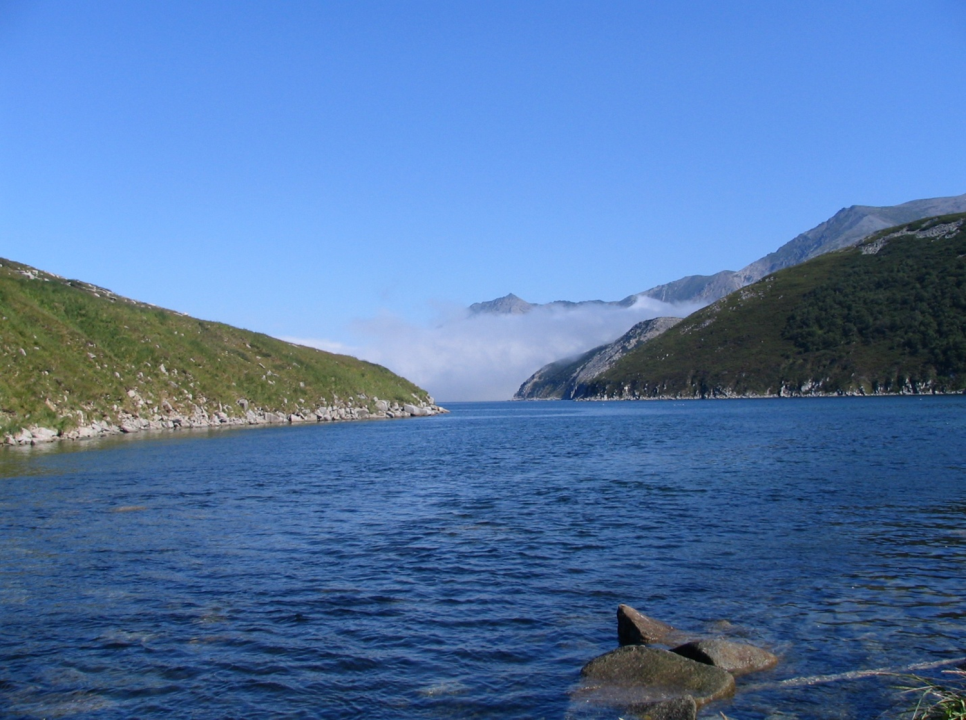 Остров Матыкиль
Побережье залива Бабушкина
Полуостров Кони
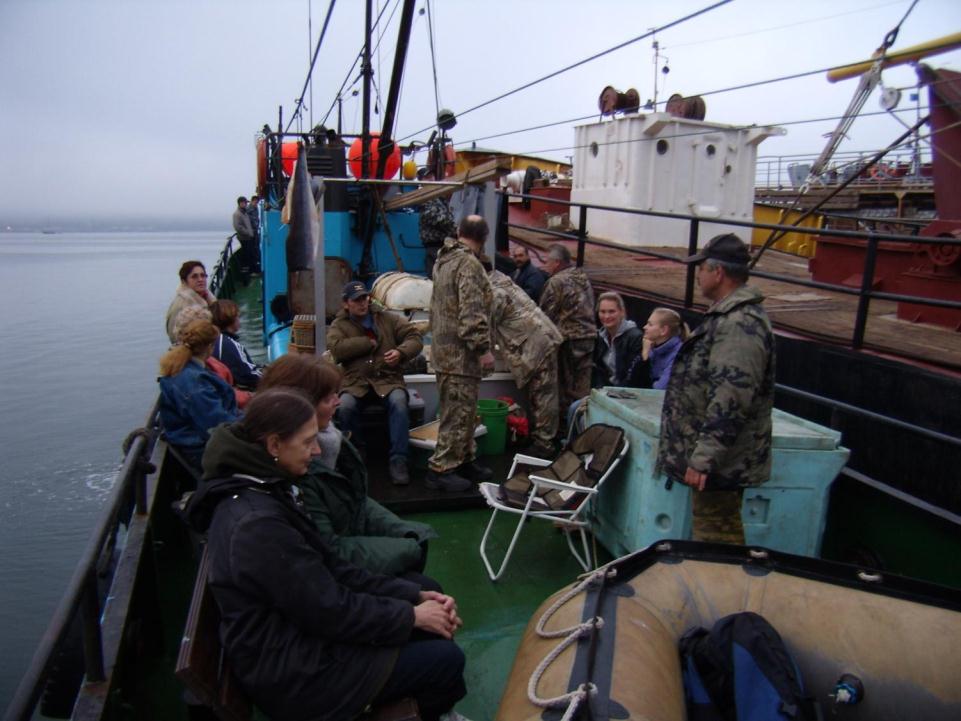 Выход в море
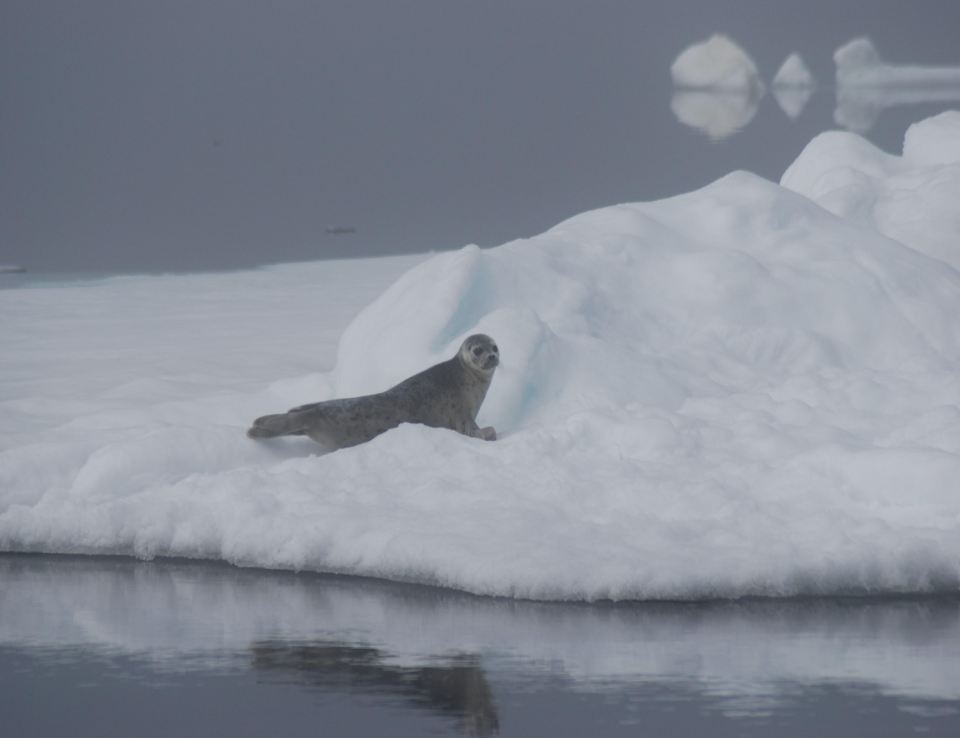 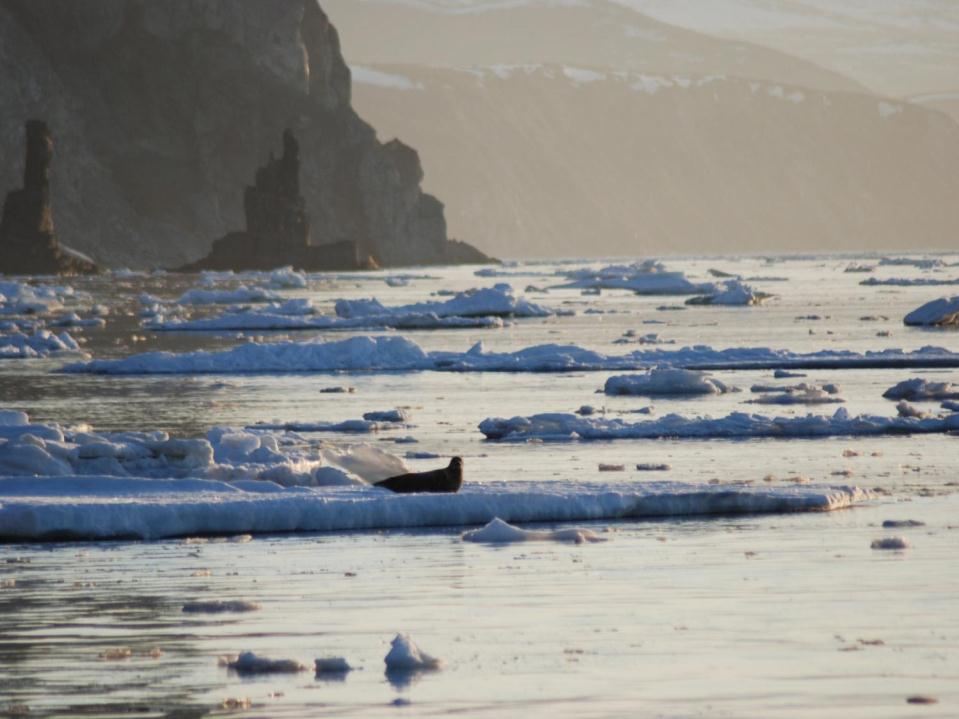 Акиба в заливе Бабушкина
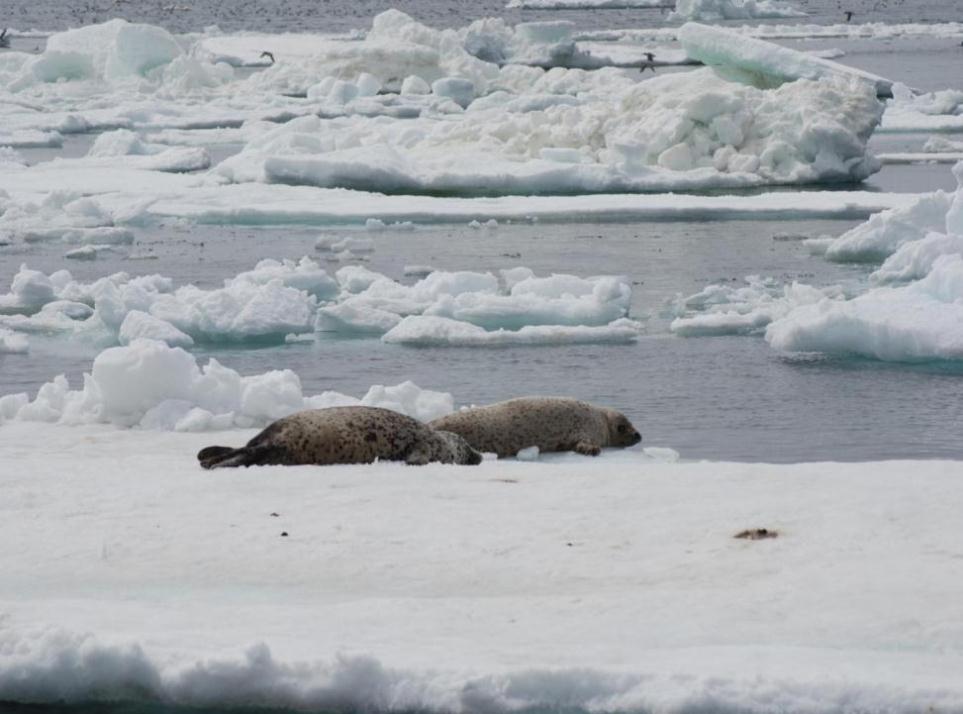 Ларга в заливе Шелихова
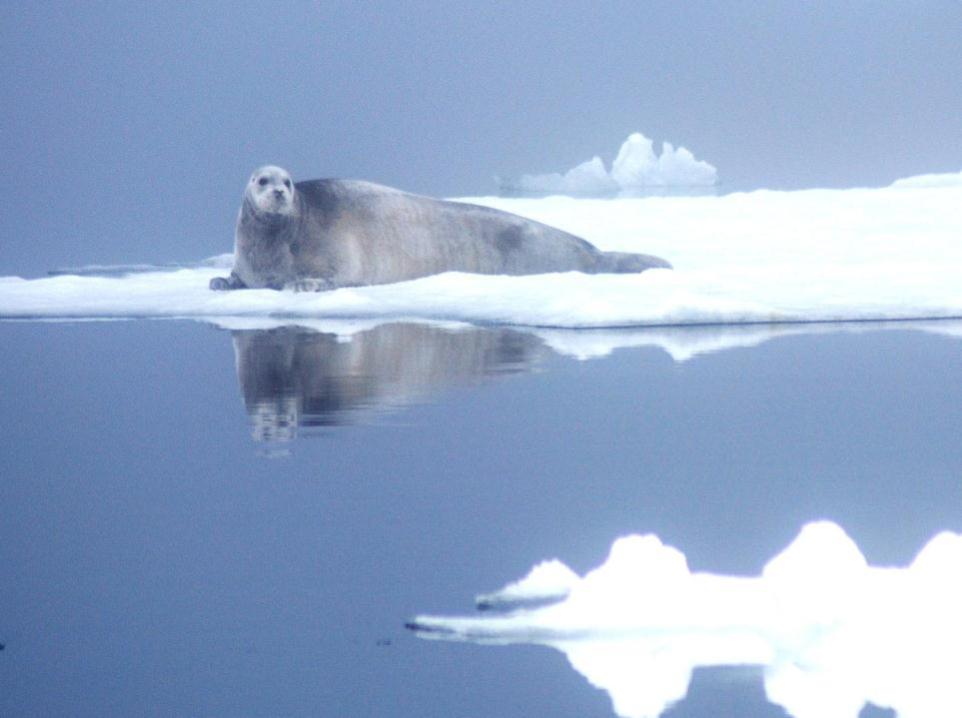 Лахтак, 
Тауйская губа
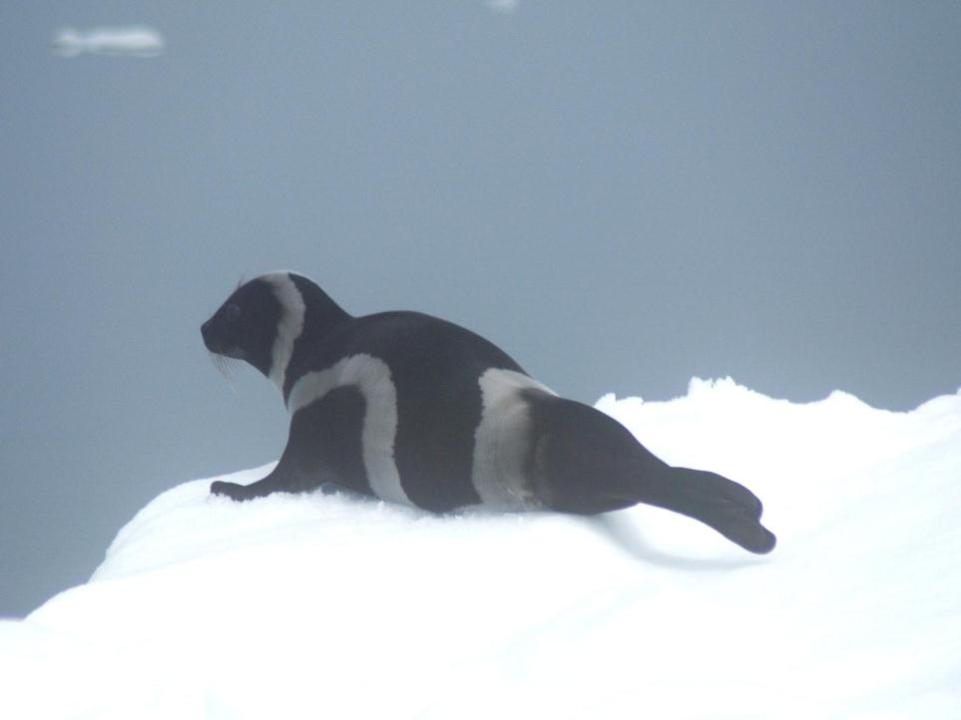 Крылатка,
 Тауйская губа
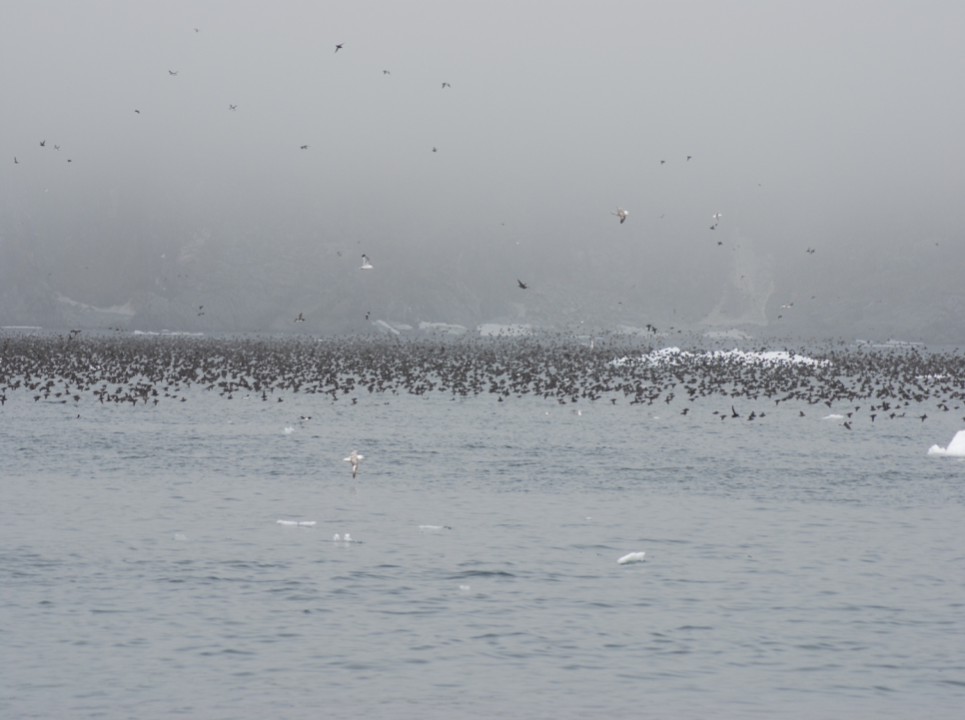 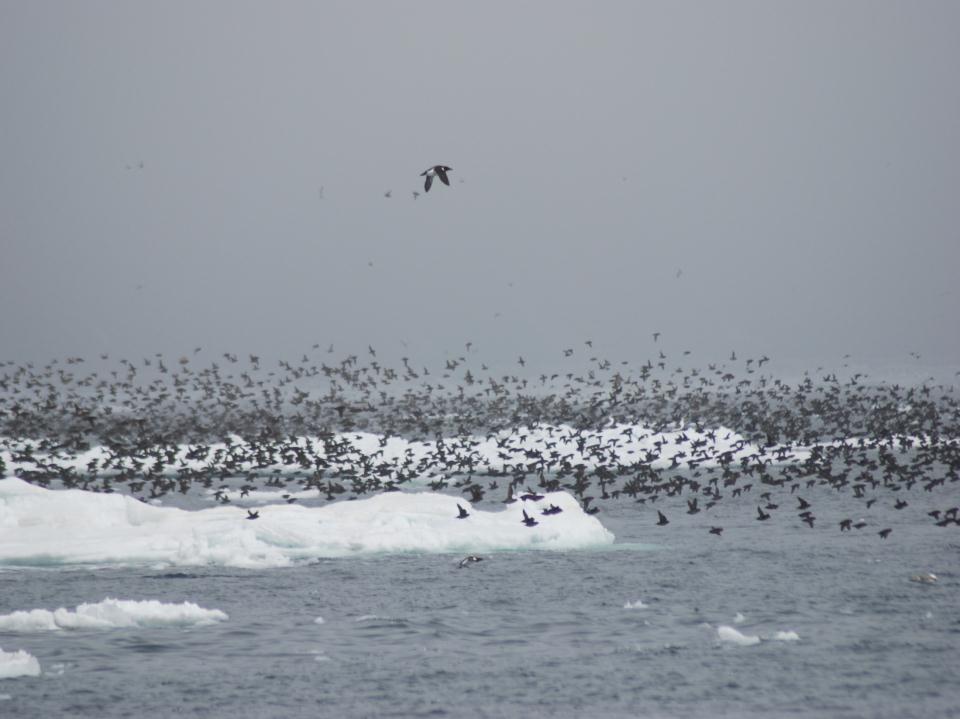 Прилет  к  месту гнездовья
Весенний перелет
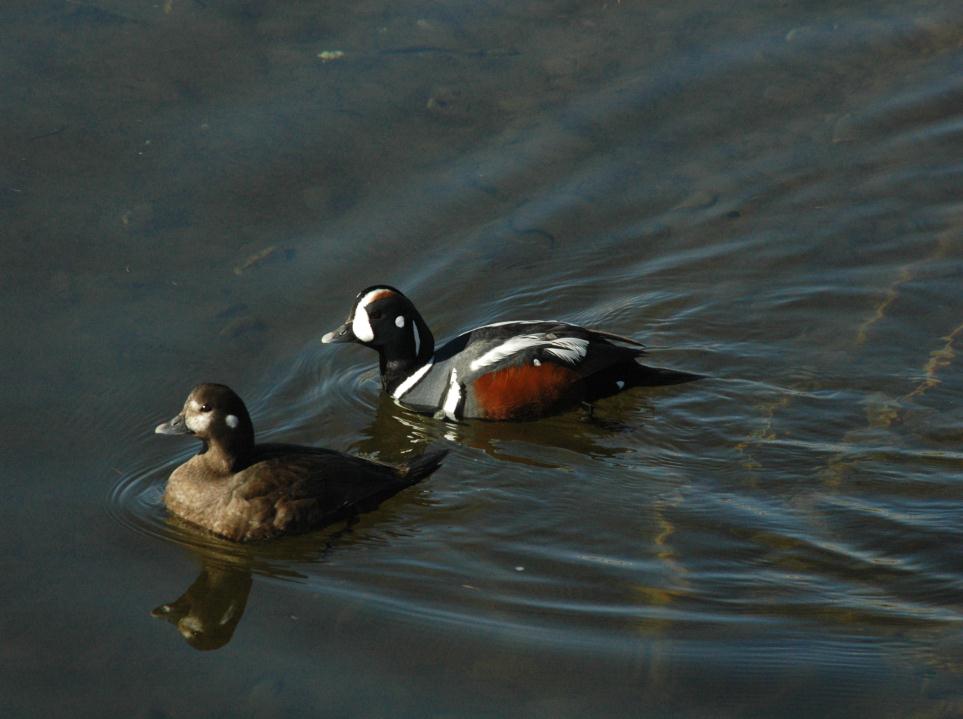 Каменушка 
в брачном наряде
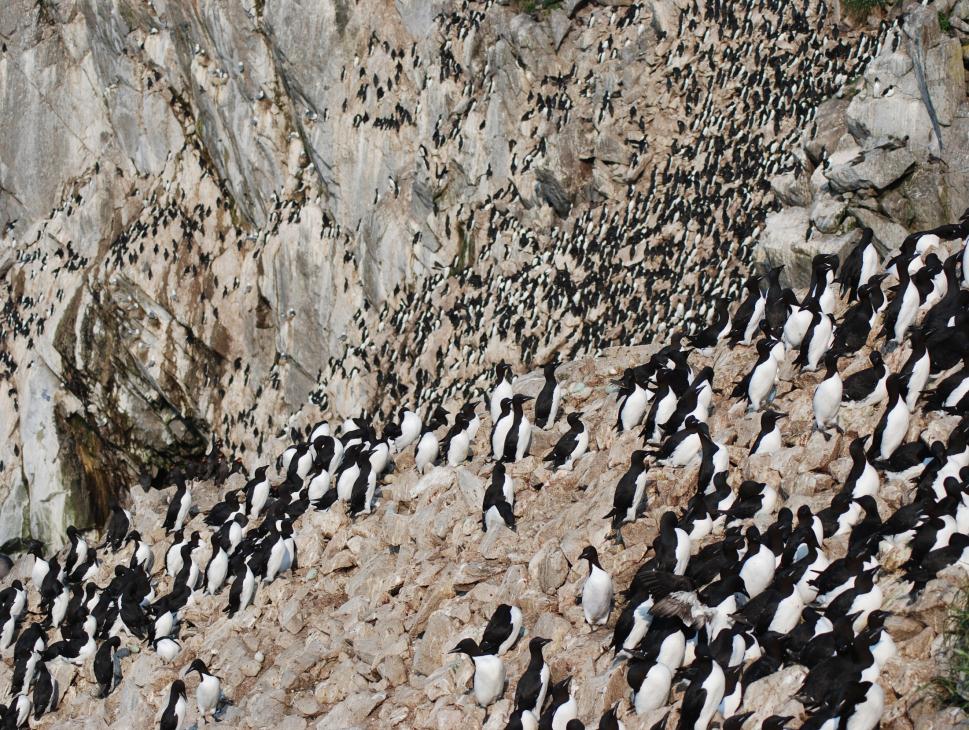 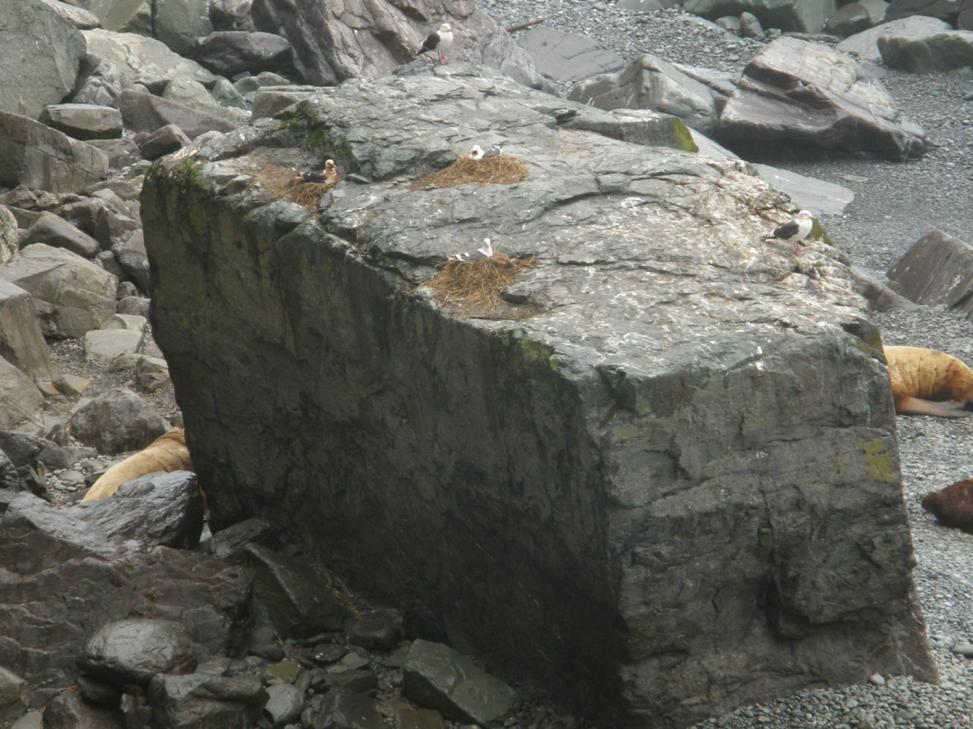 Тихоокеанская чайка устроится везде
Птичьи базары
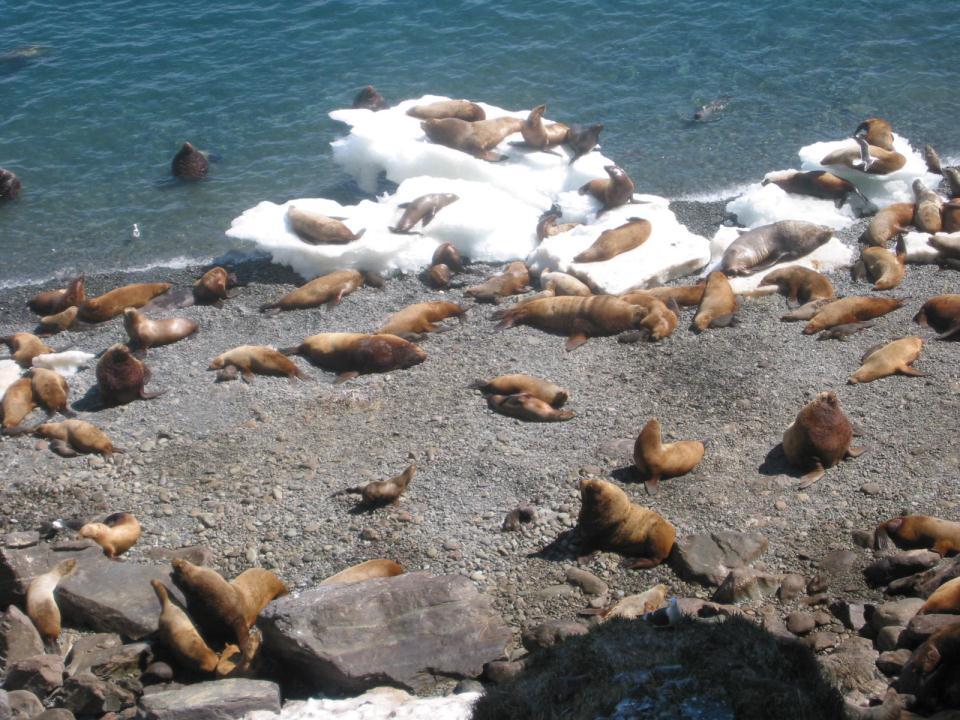 Формирование лежбища сивуча 
на о.Матыкиль
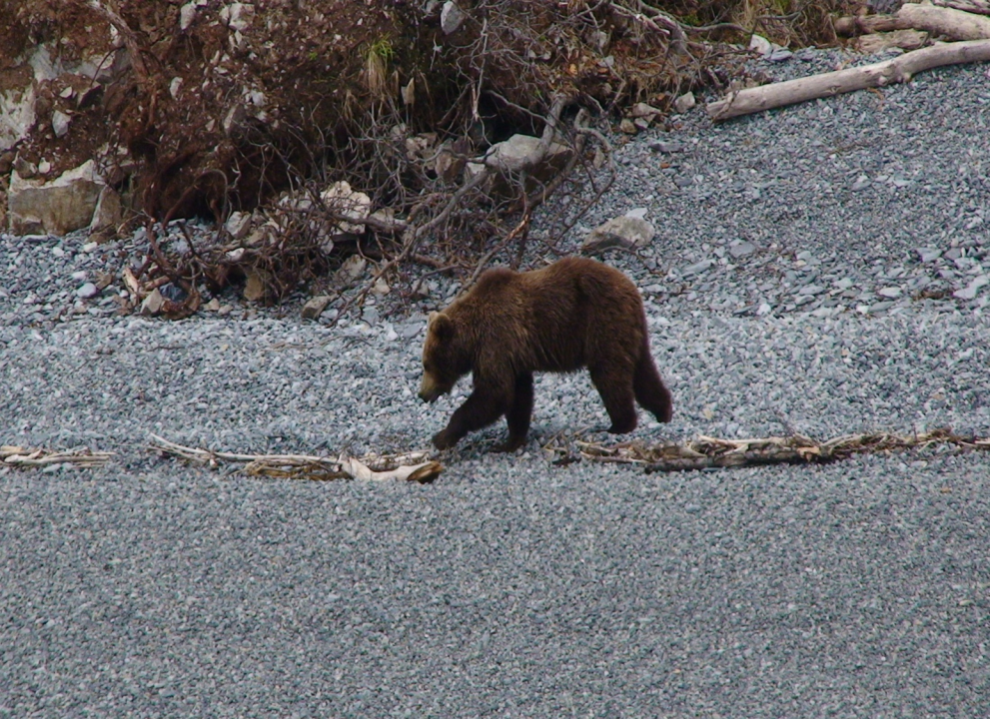 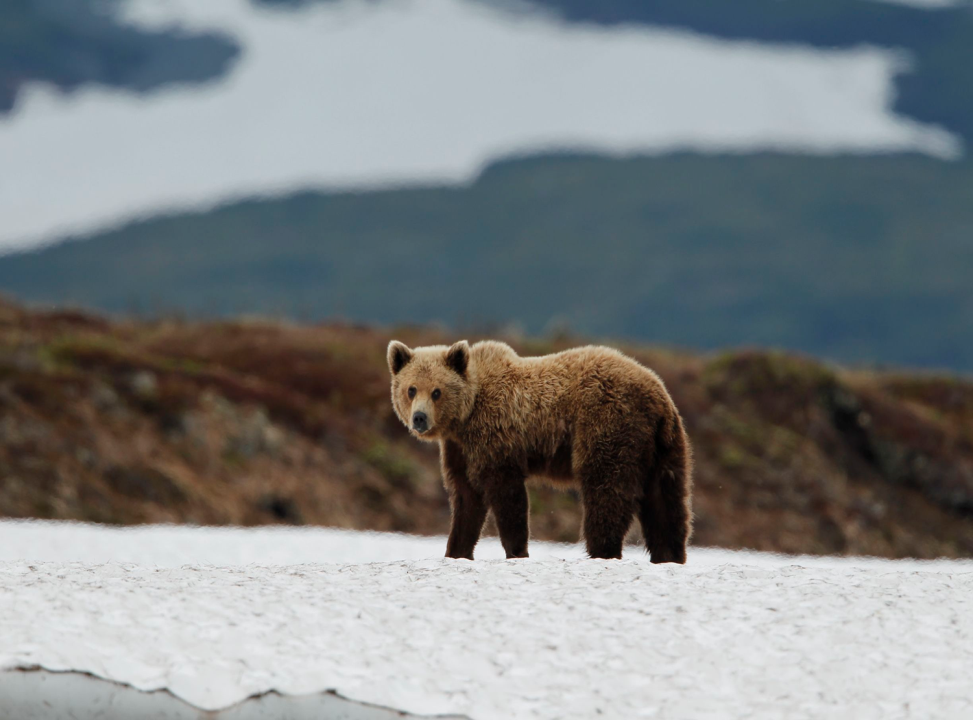 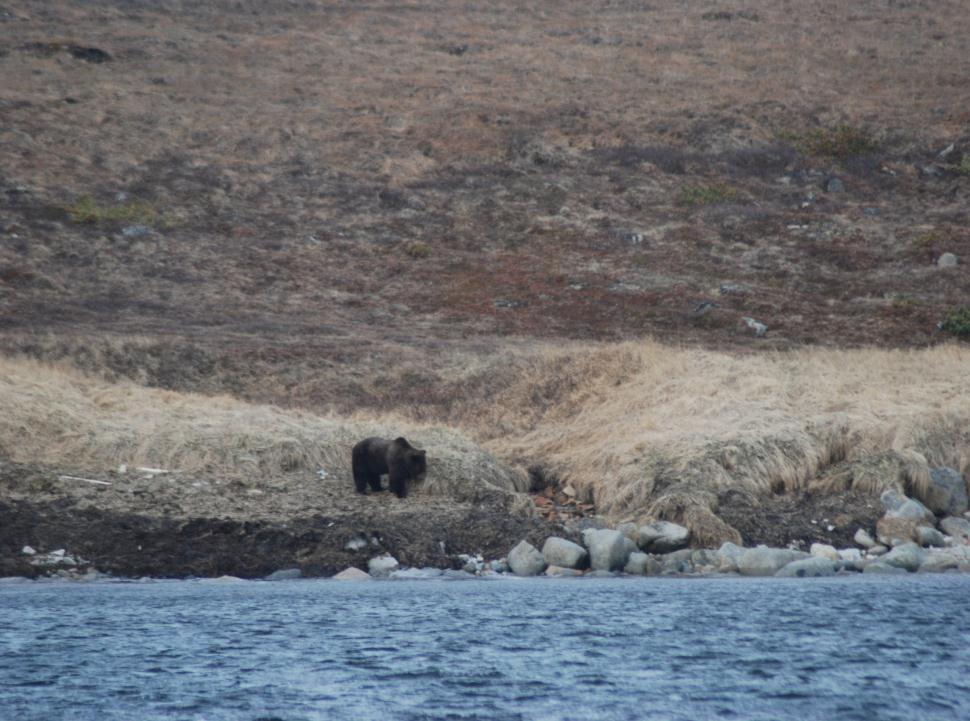 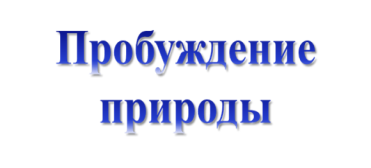 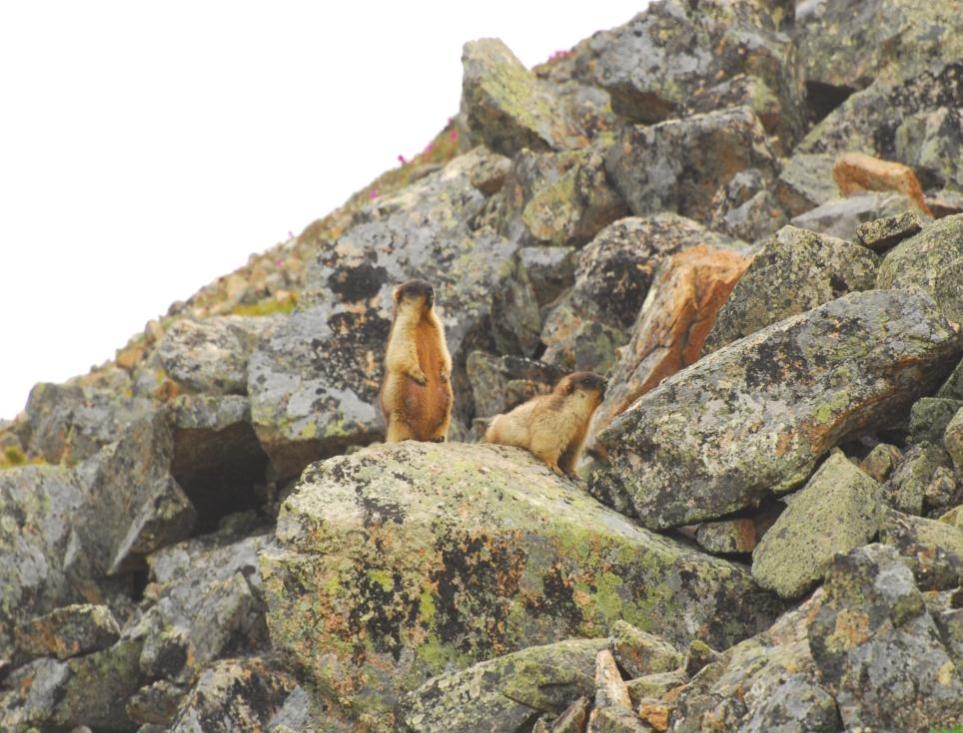 Черношапочный сурок
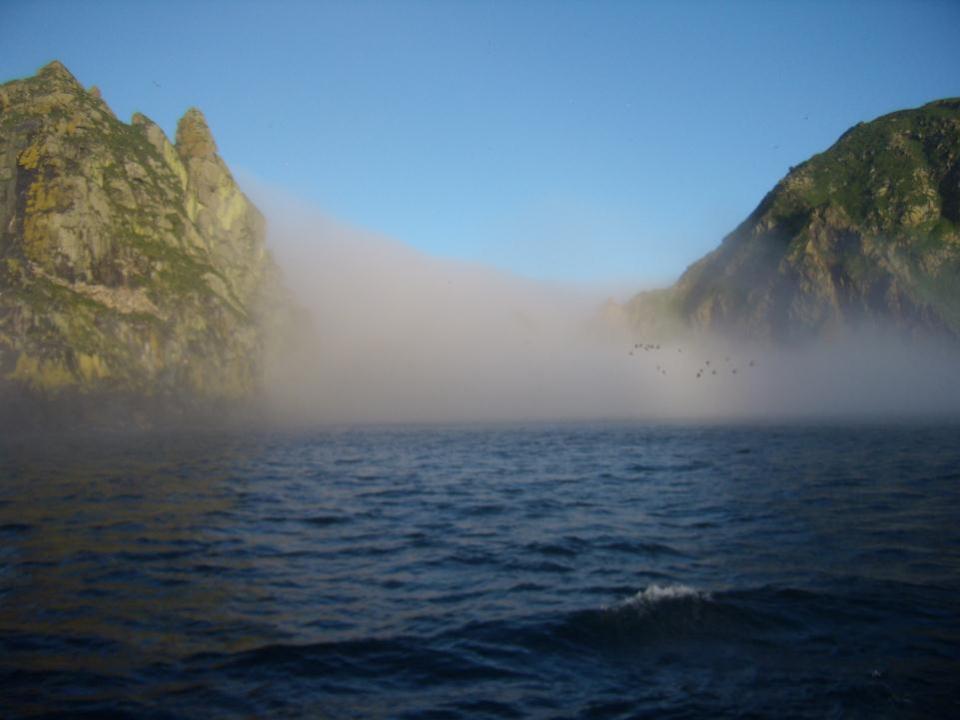 Остров Матыкиль
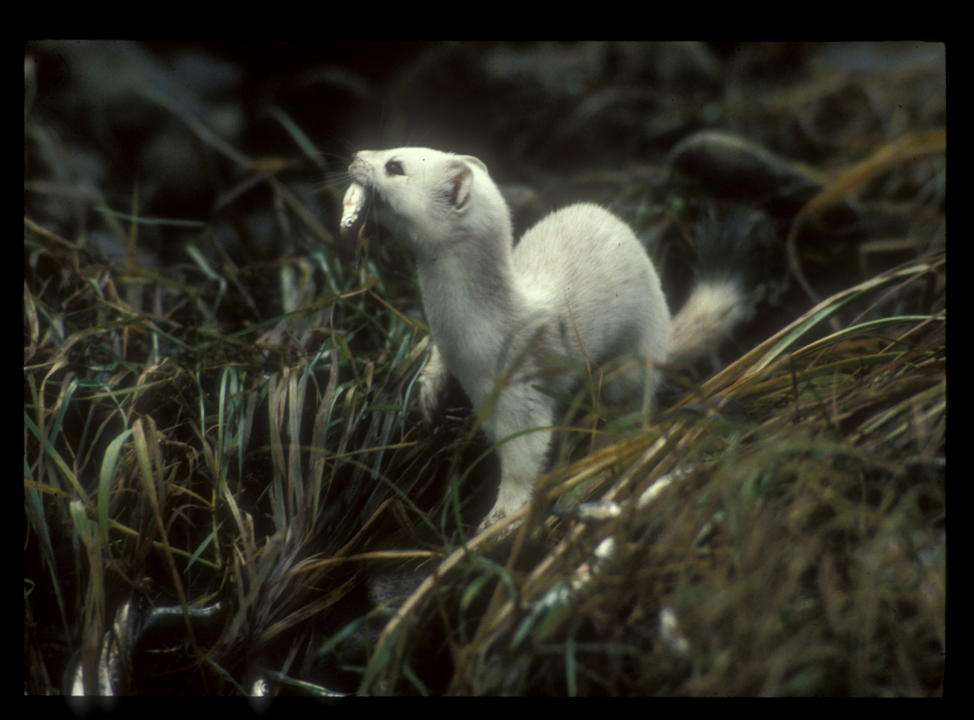 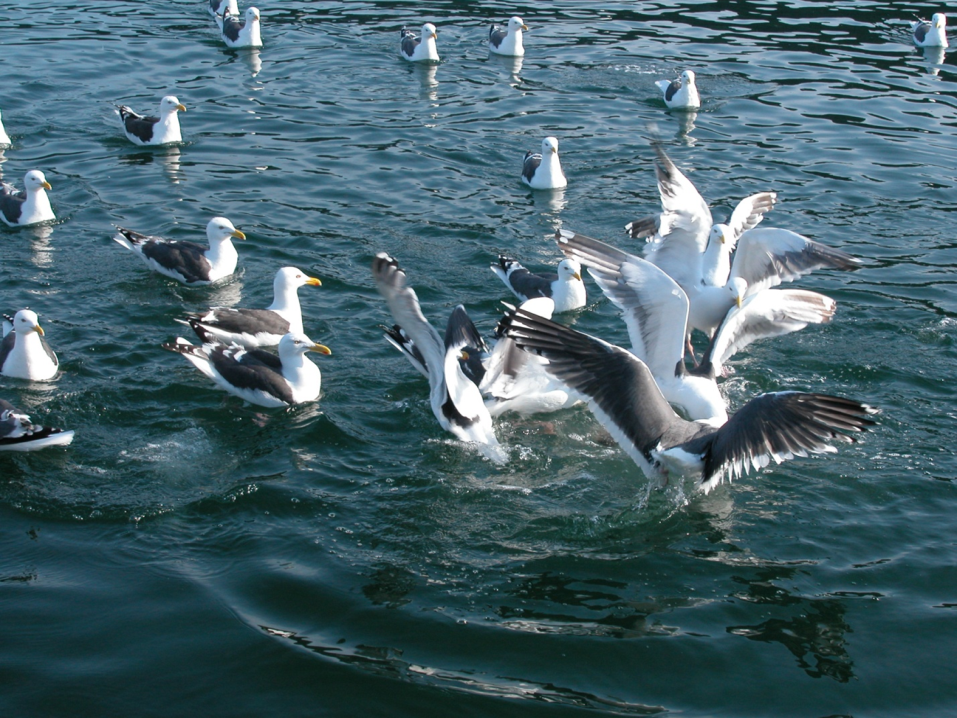 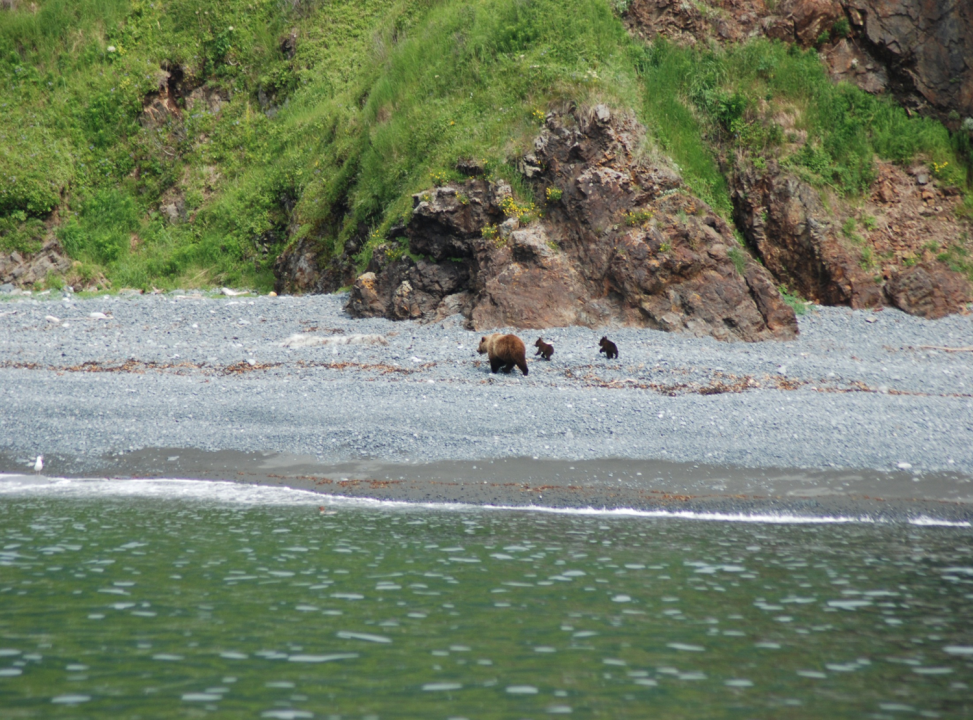 Подход мойвы
 к побережью
Медведица 
с медвежатами
Горностай
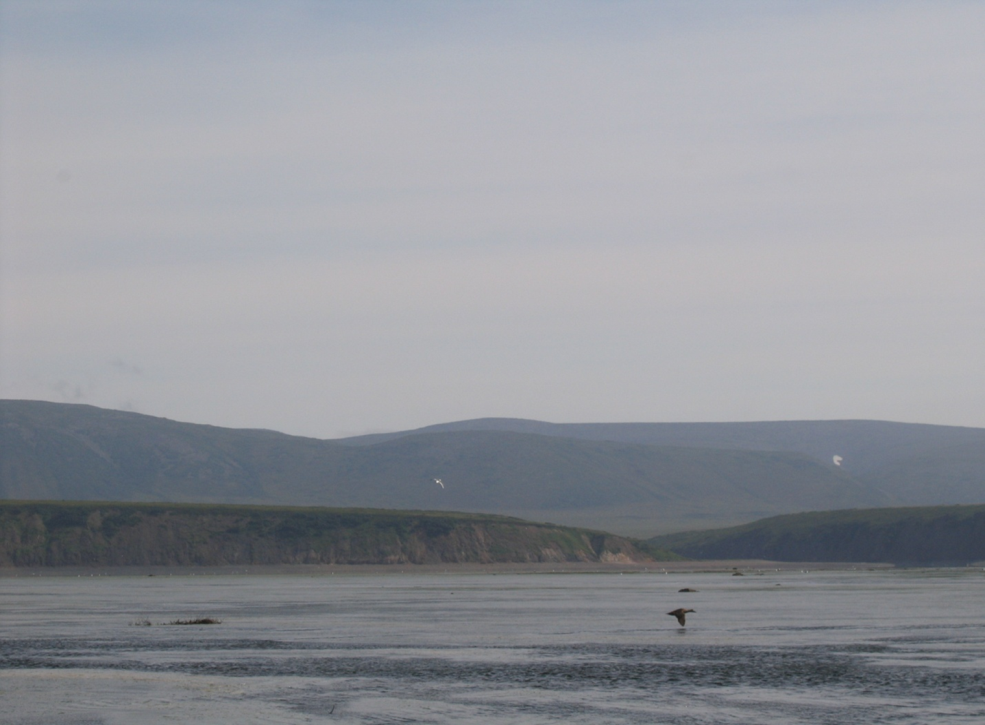 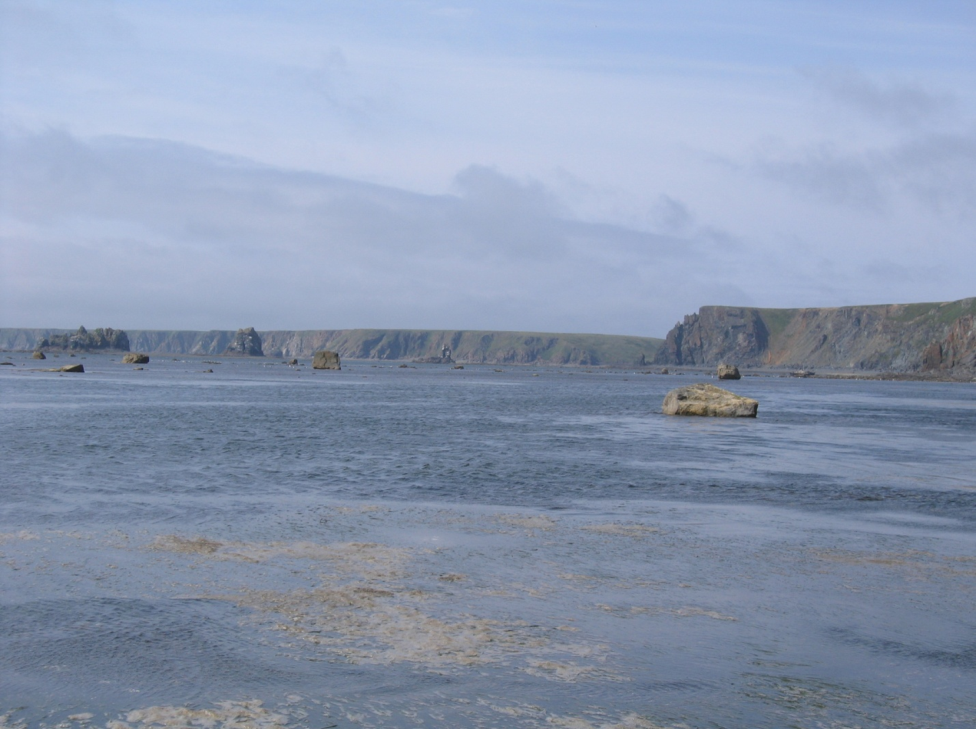 Полный отлив
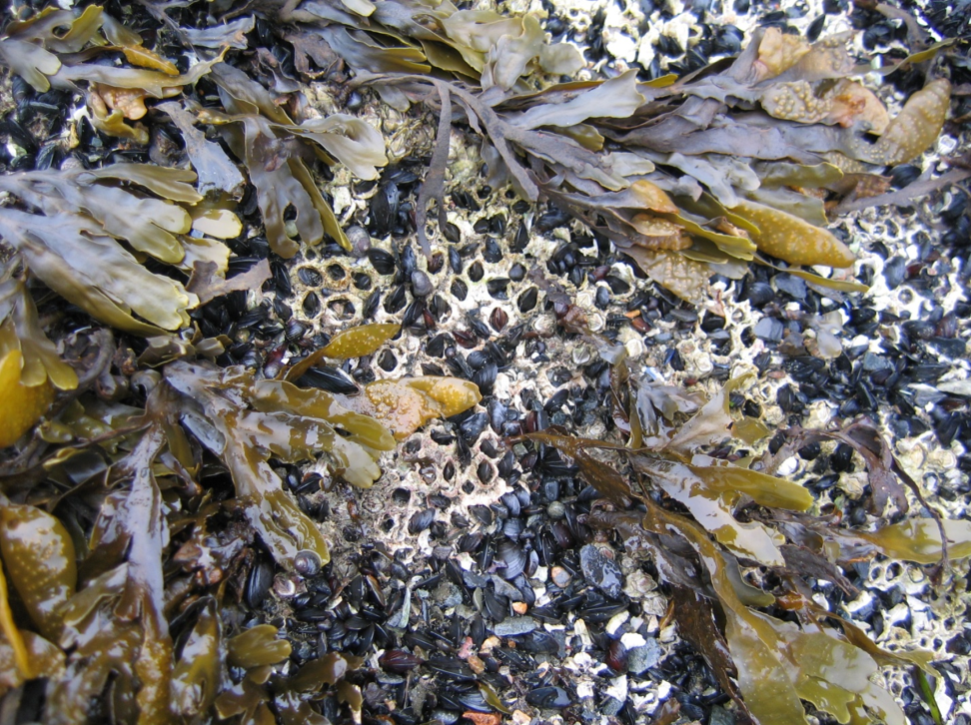 В полный отлив мидии и балянусы обсыхают
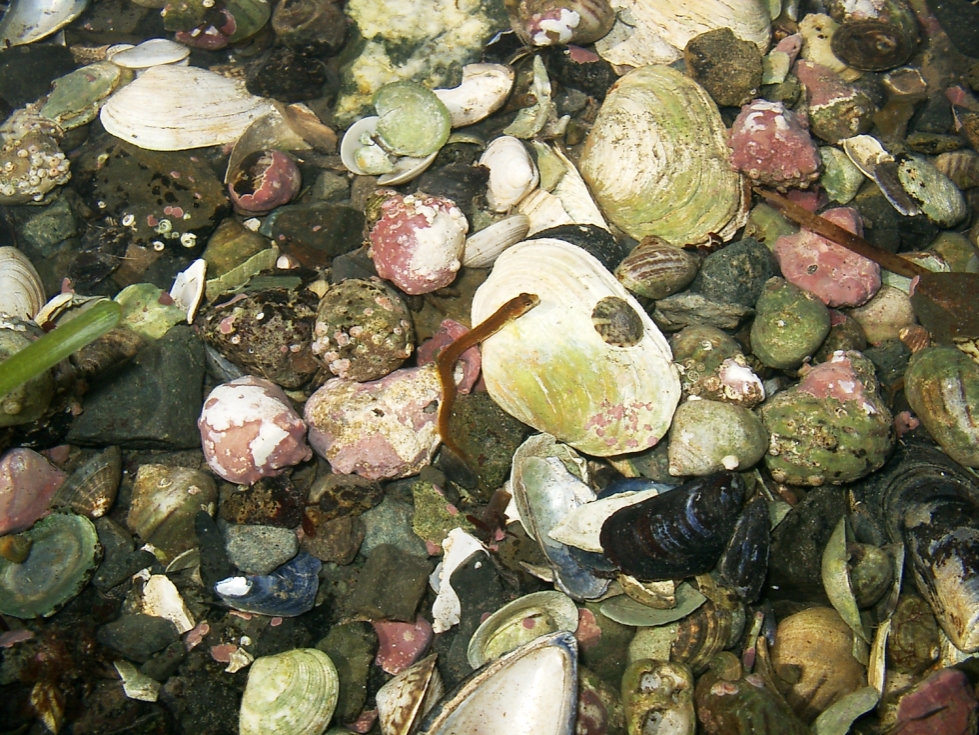 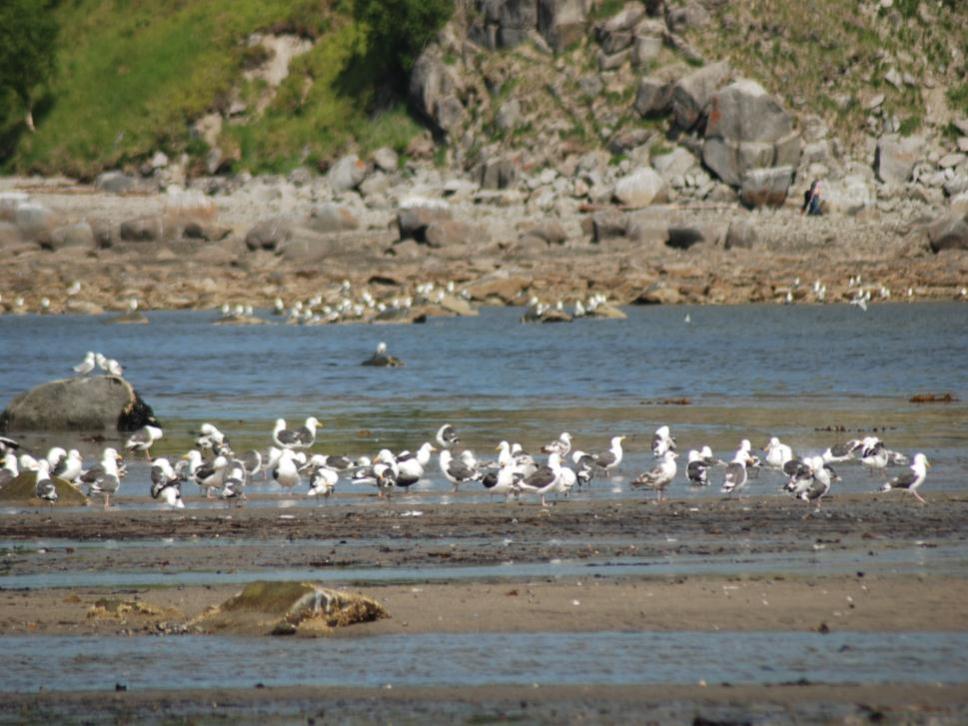 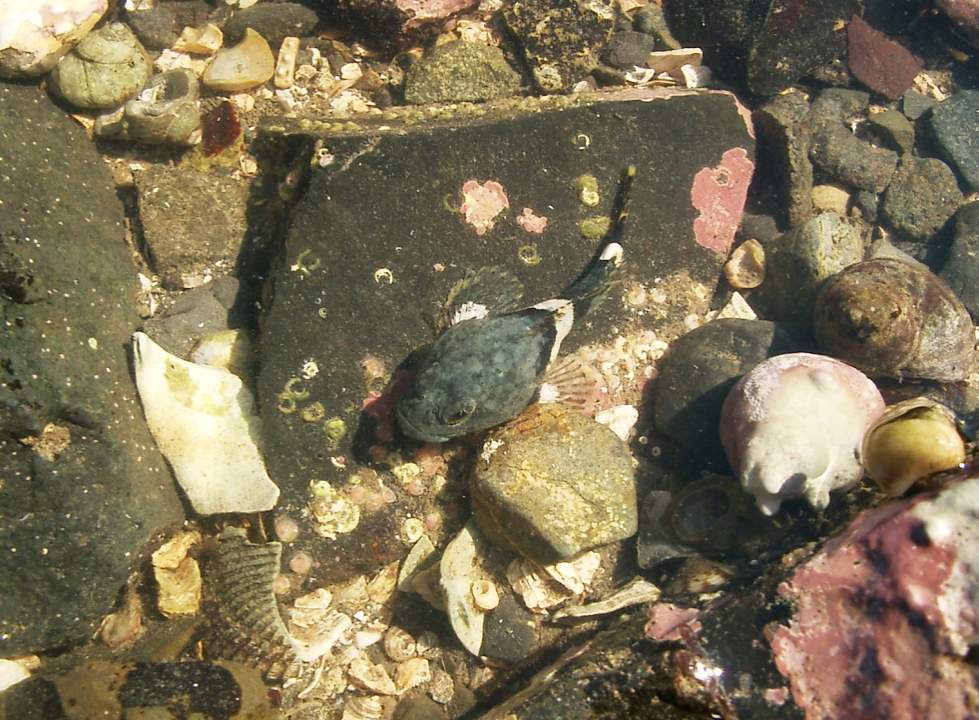 Бычок-подкаменьщик
Время  обеда и сиесты
Мальки бельдюги и маслюков нагуливаются на мелководье
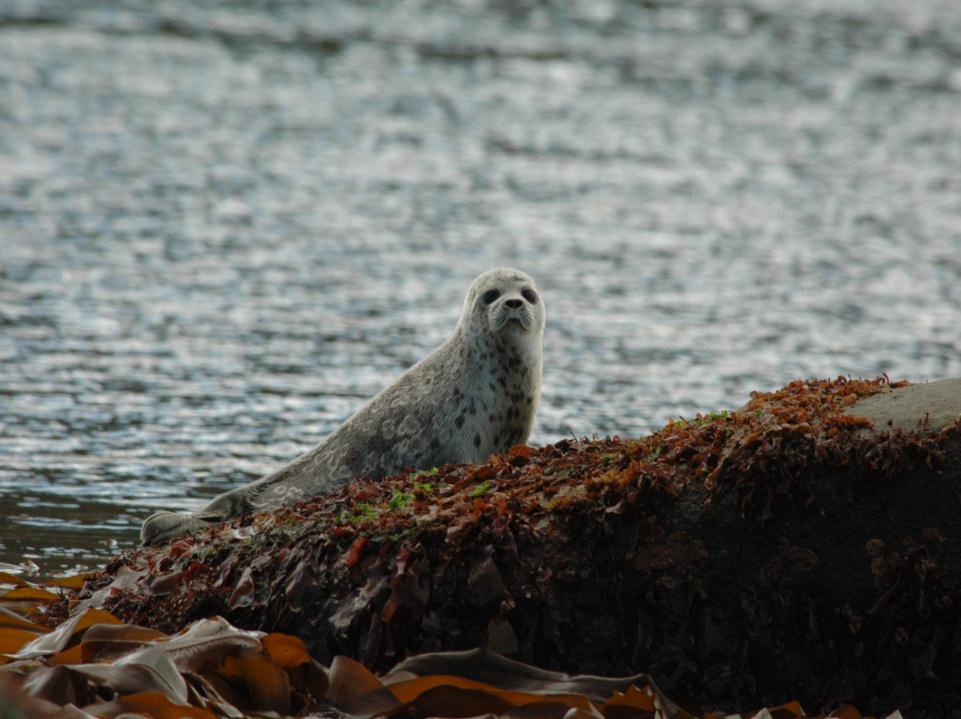 Кольчатая нерпа, акиба
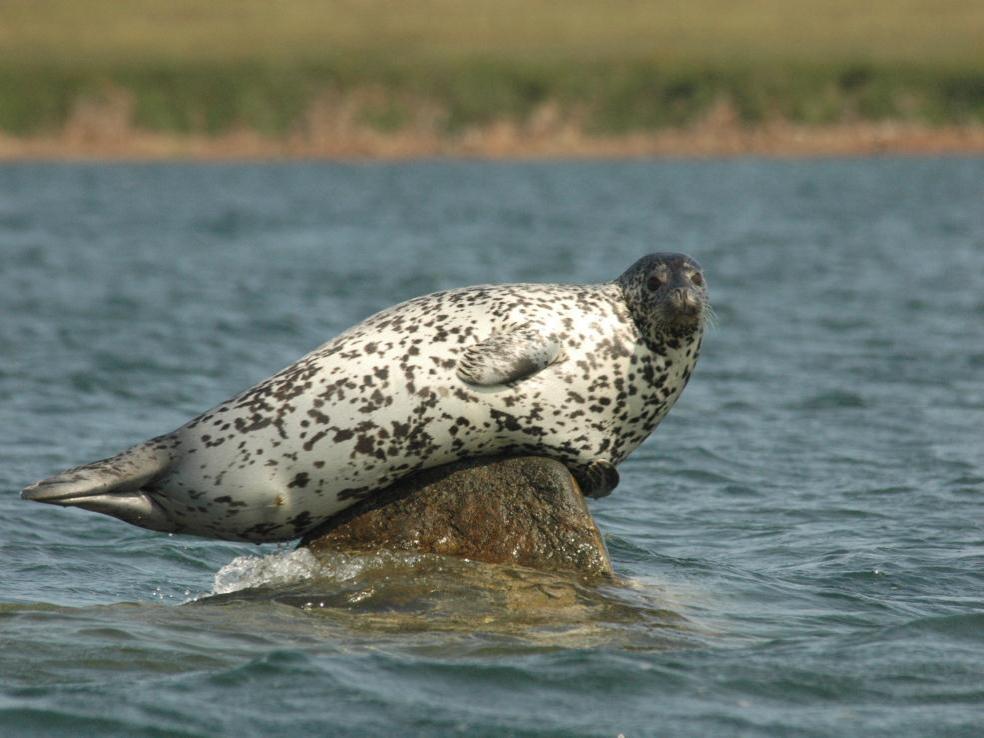 Пестрая нерпа,
 ларга
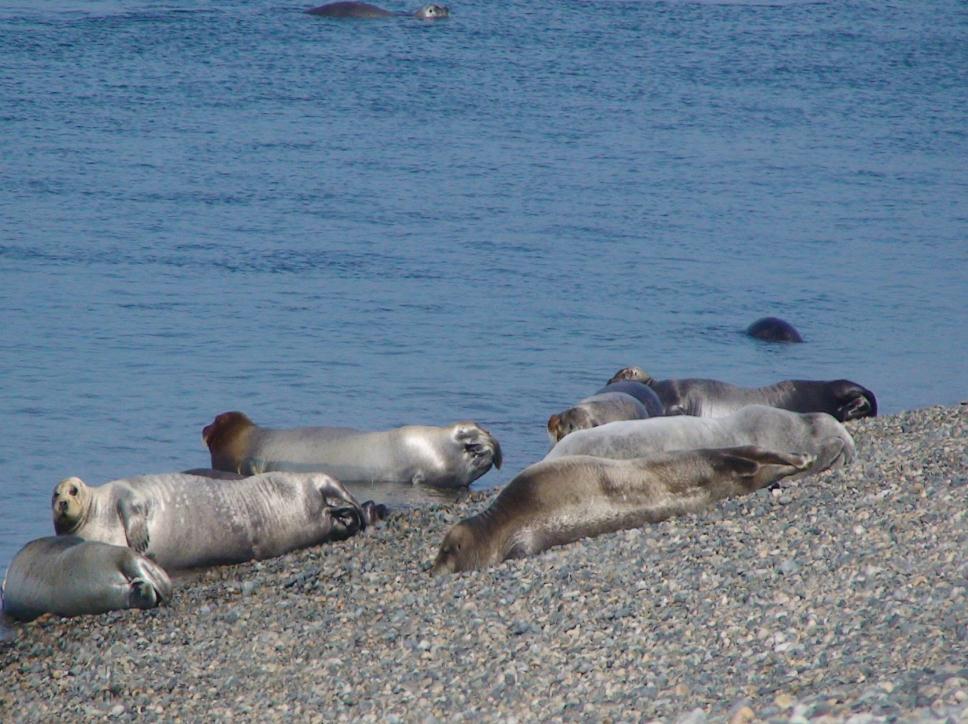 Морской заяц,
лахтак
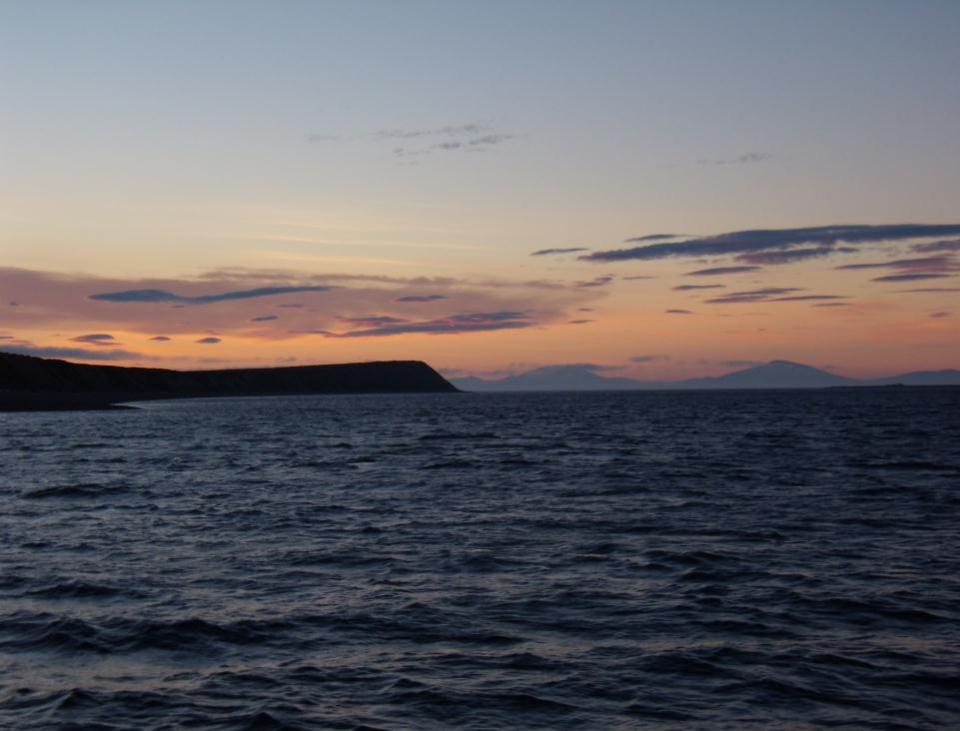 Залив Одян
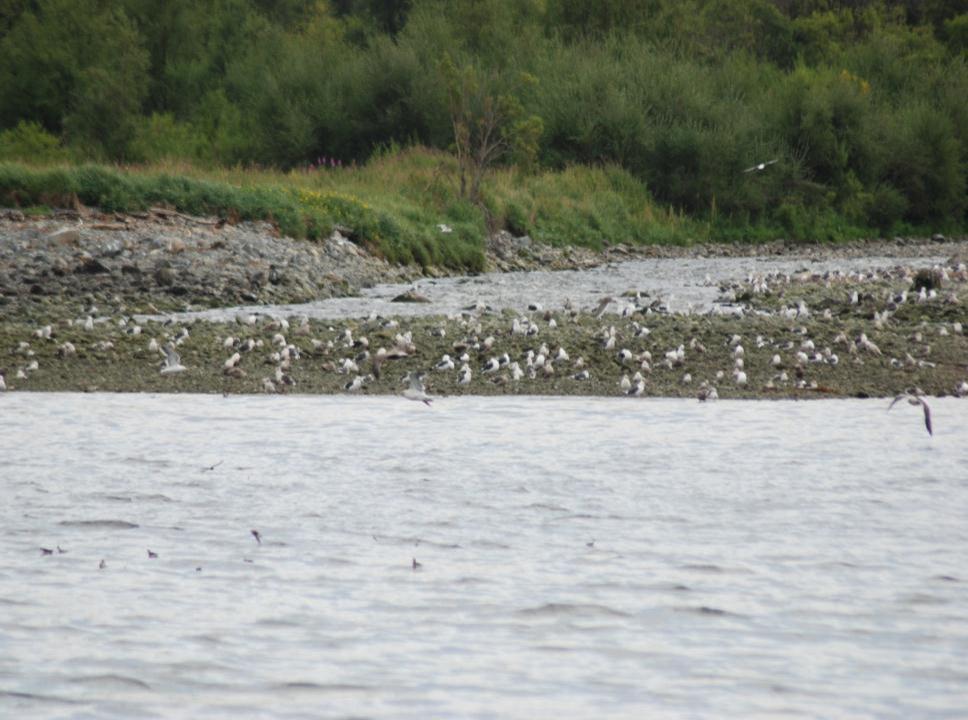 Подход лососевых
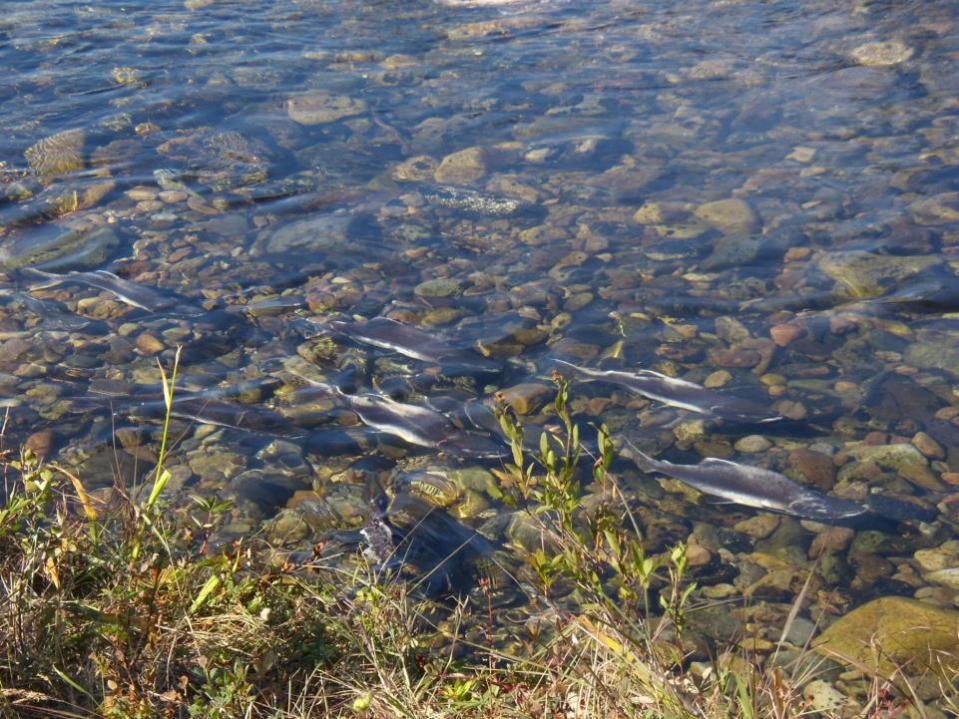 К нерестилищу
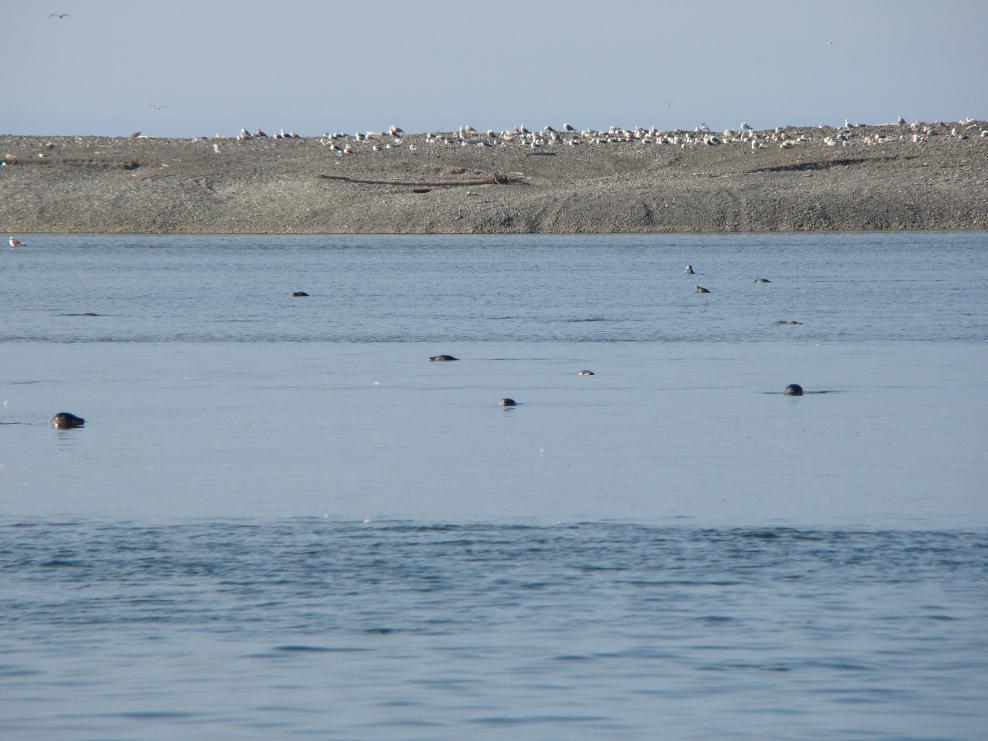 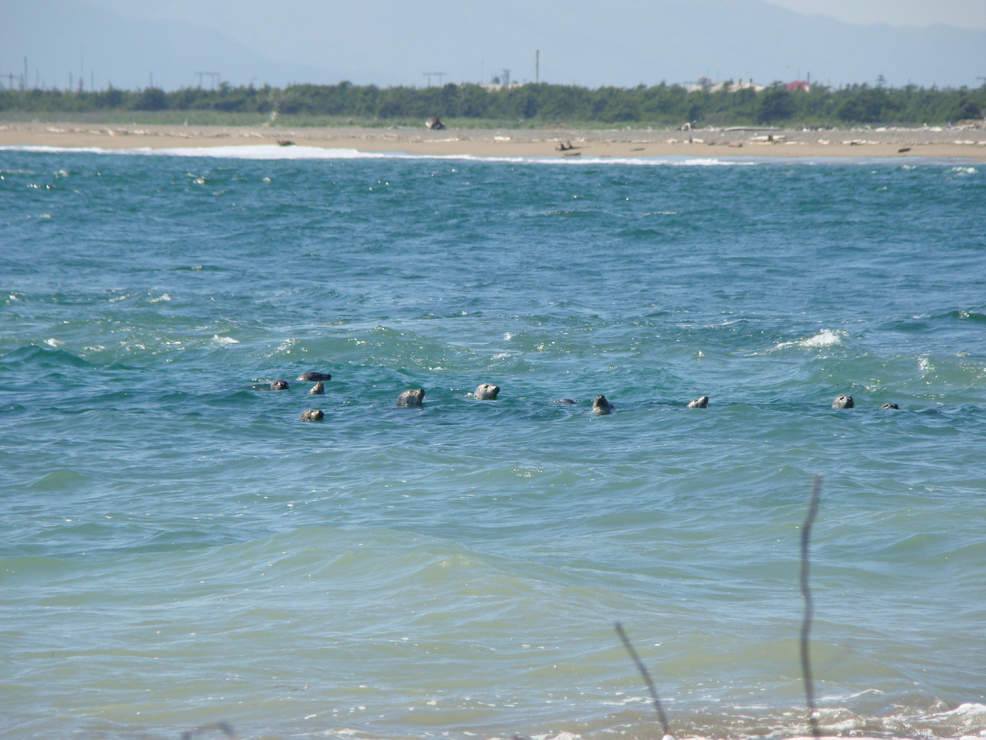 В ожидании 
лососей
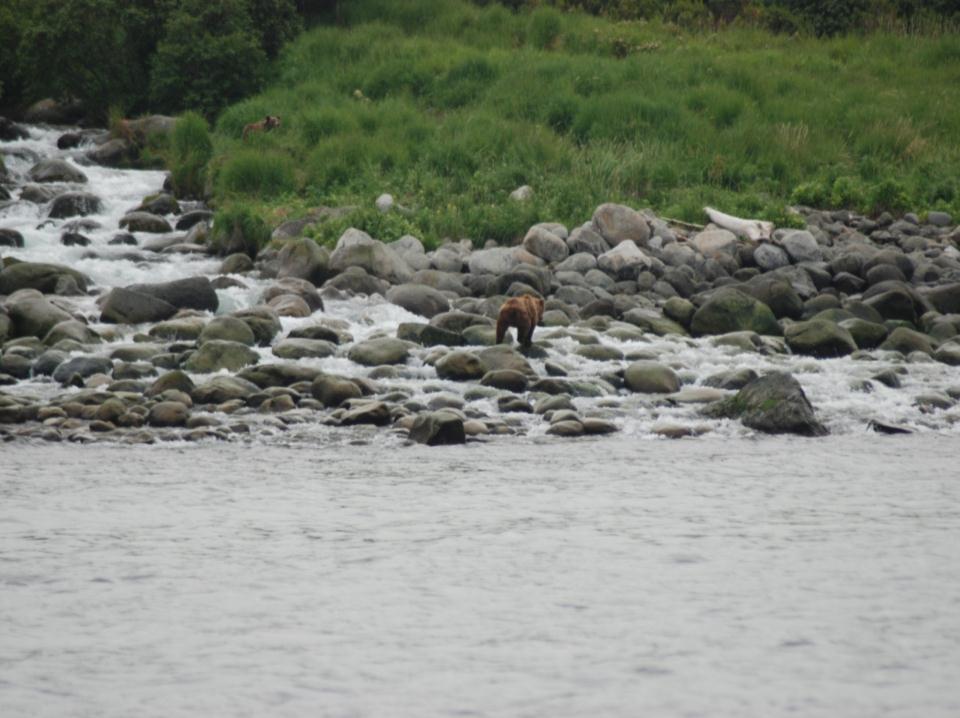 Рыбалка
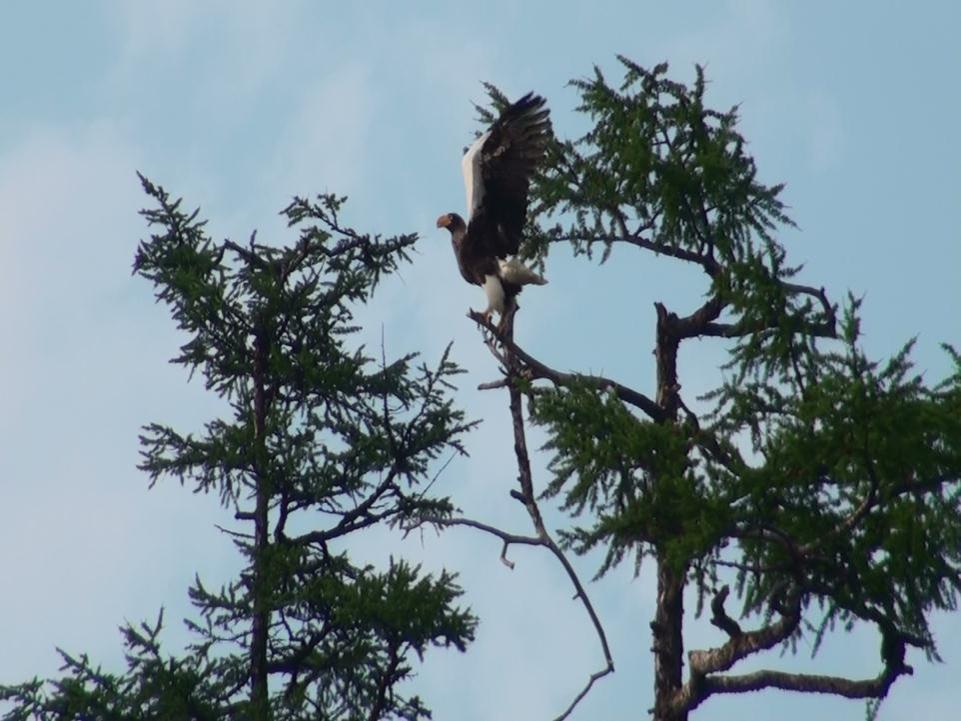 Белоплечий орлан
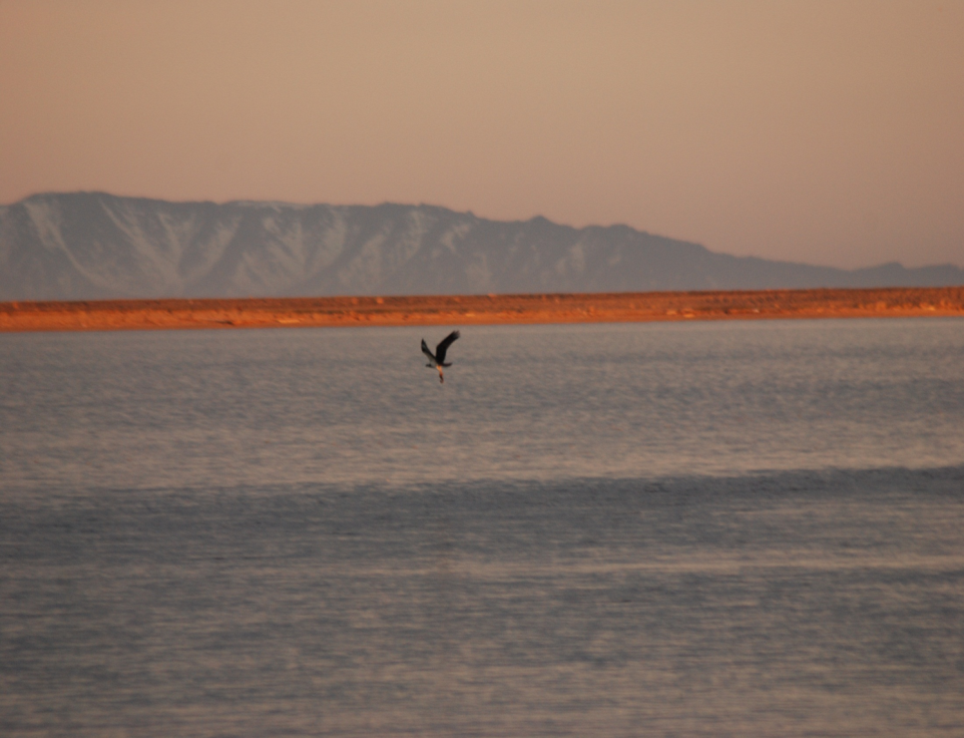 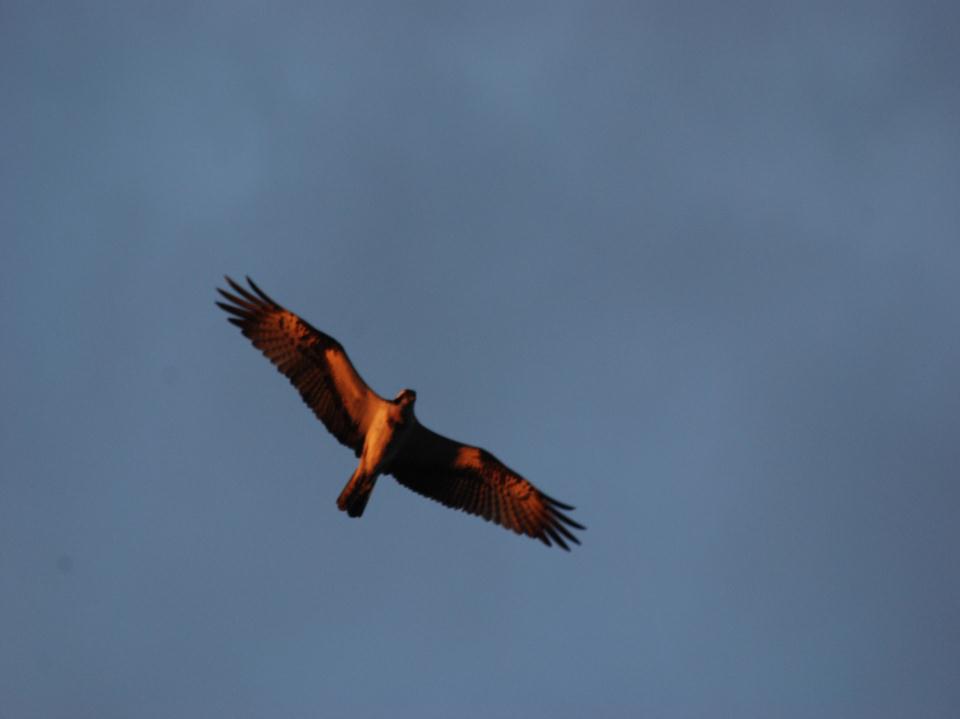 Скопа с добычей
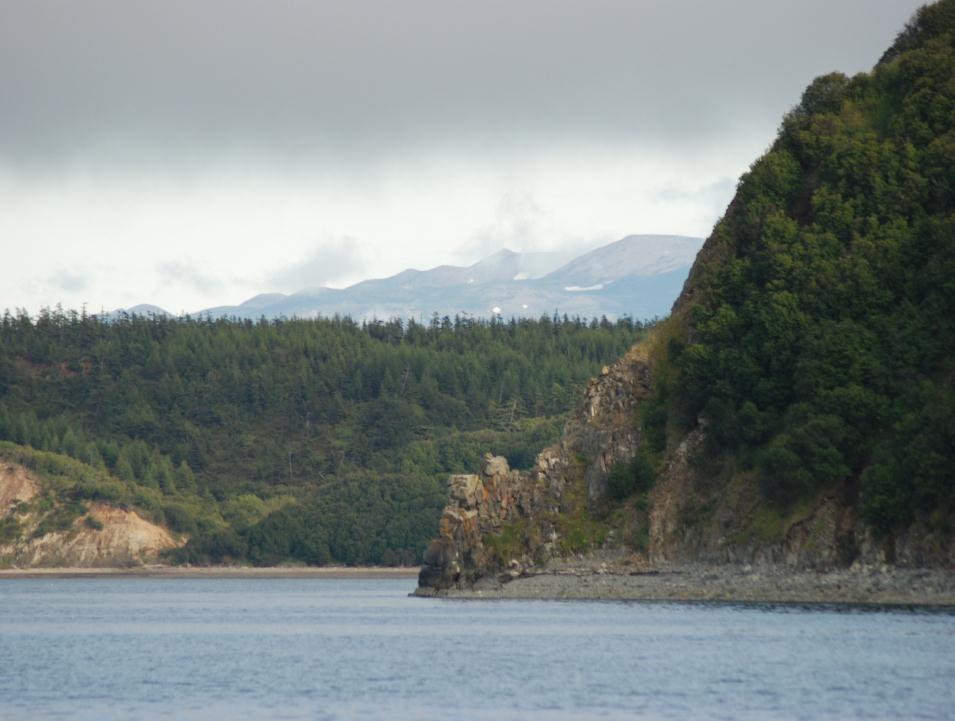 Бухта Мелководная
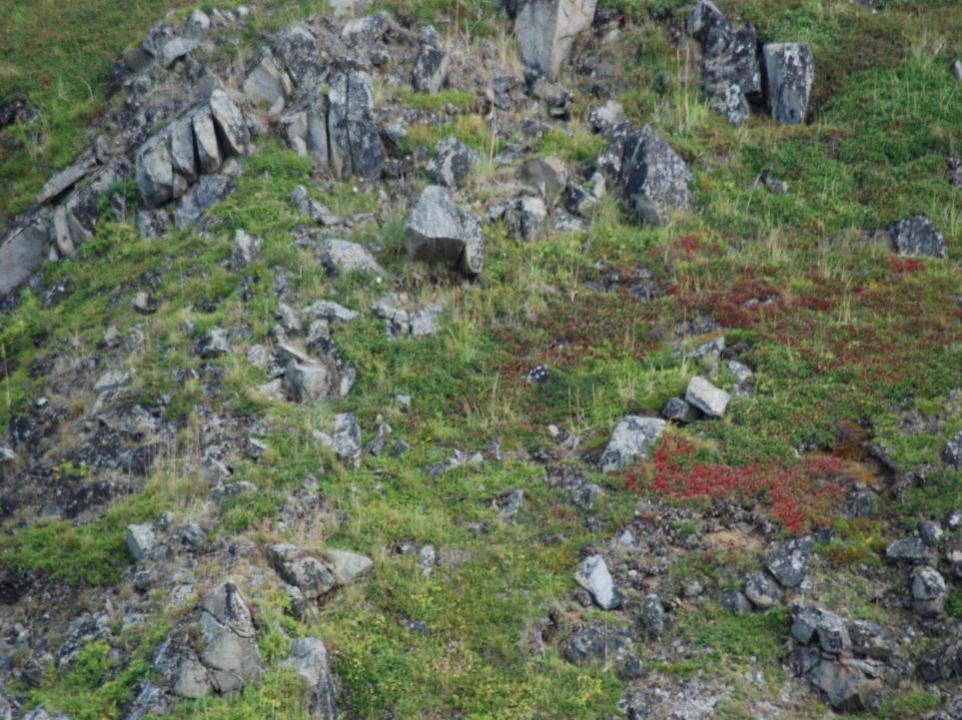 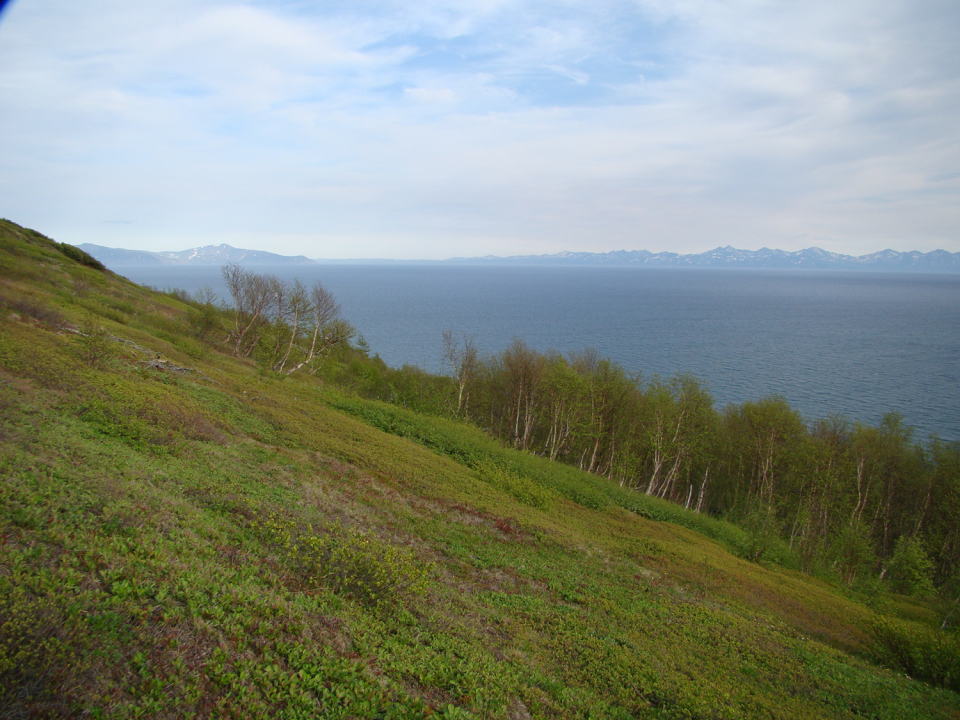 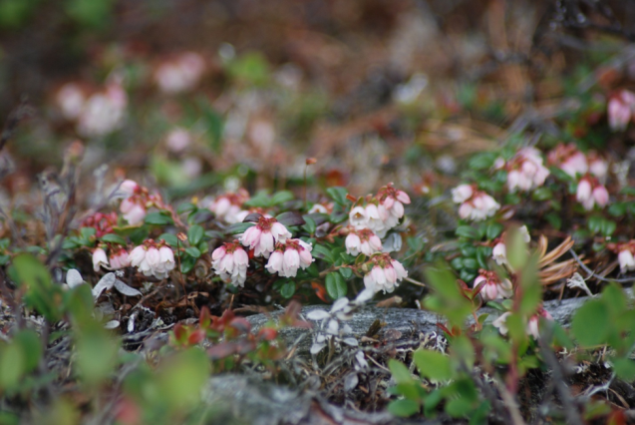 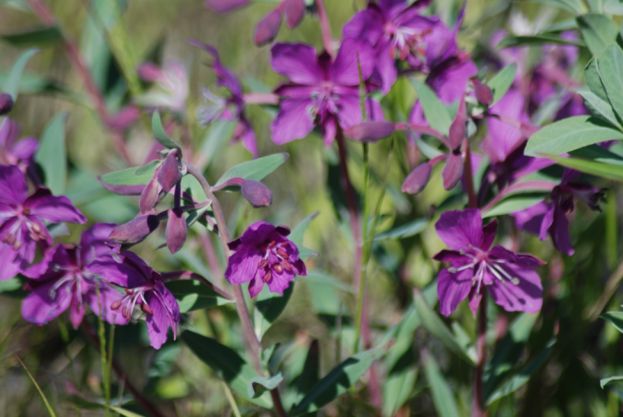 Краски северного лета
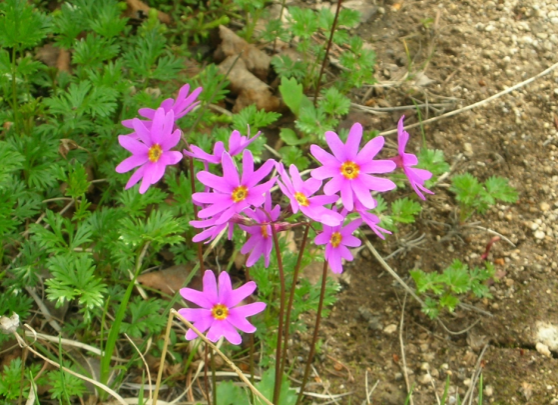 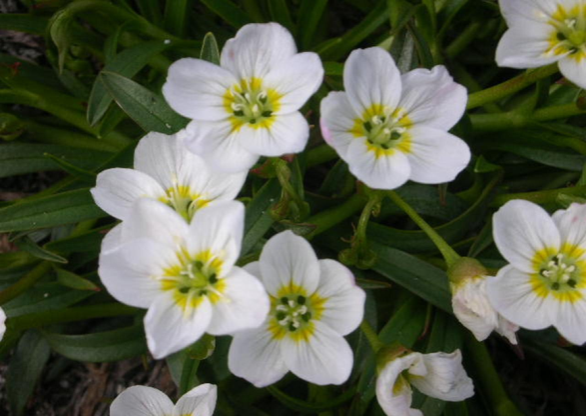 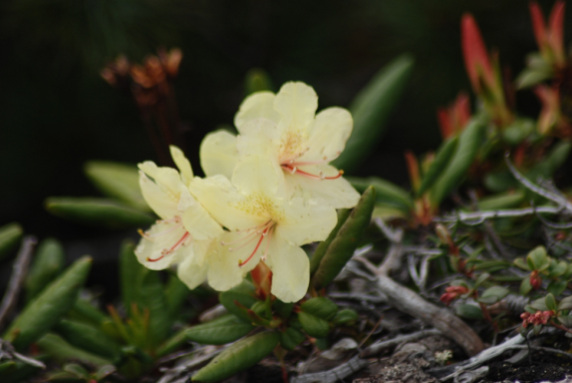 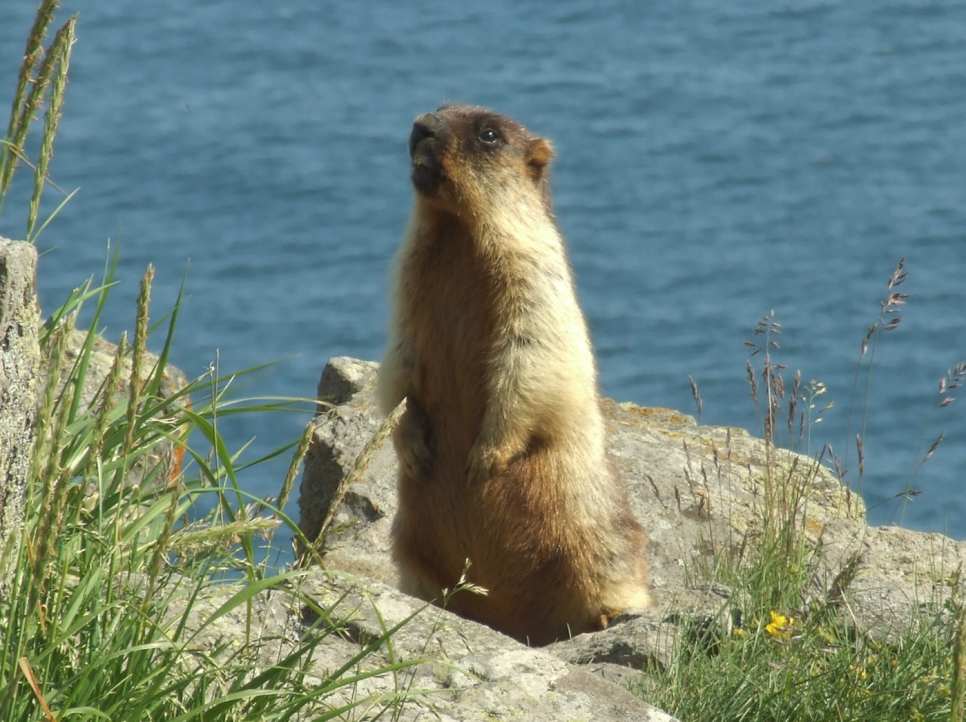 Черношапочный
 сурок
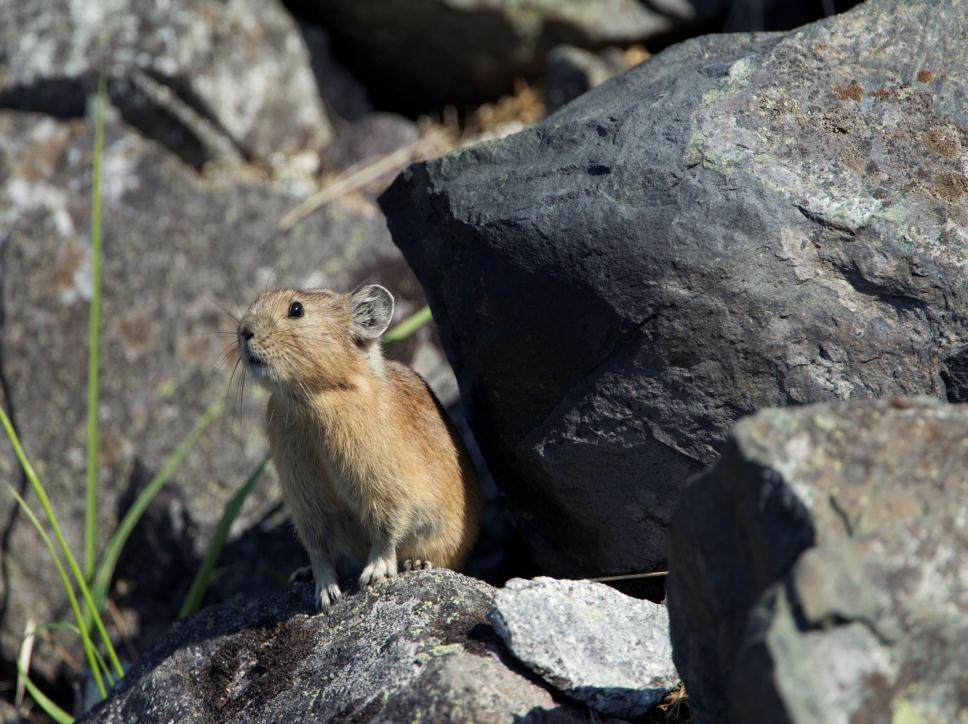 Пищуха
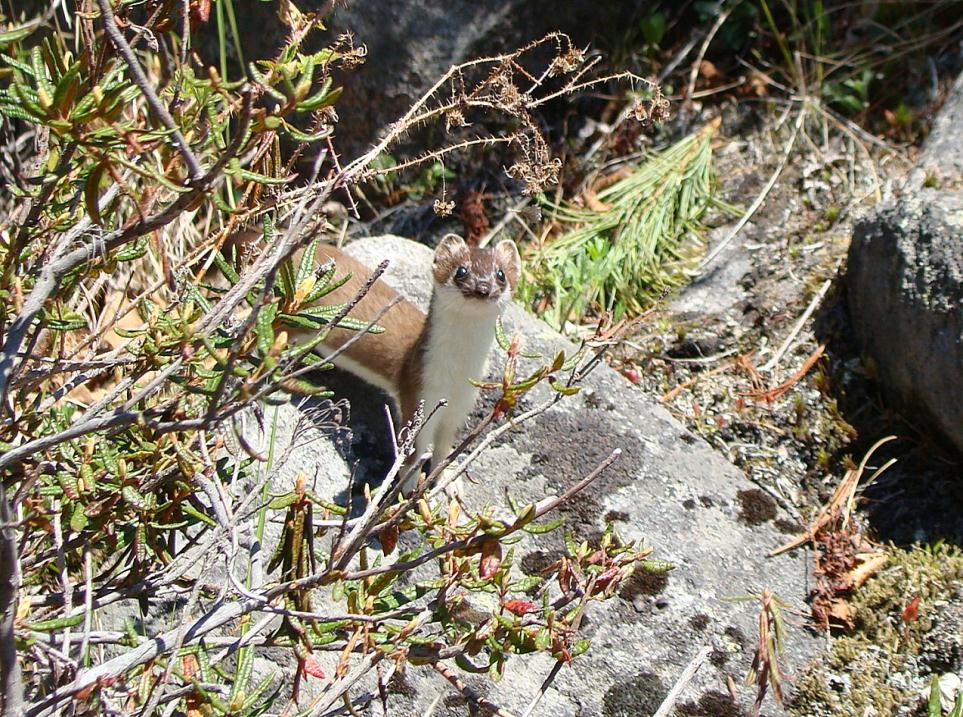 Горностай в летнем наряде
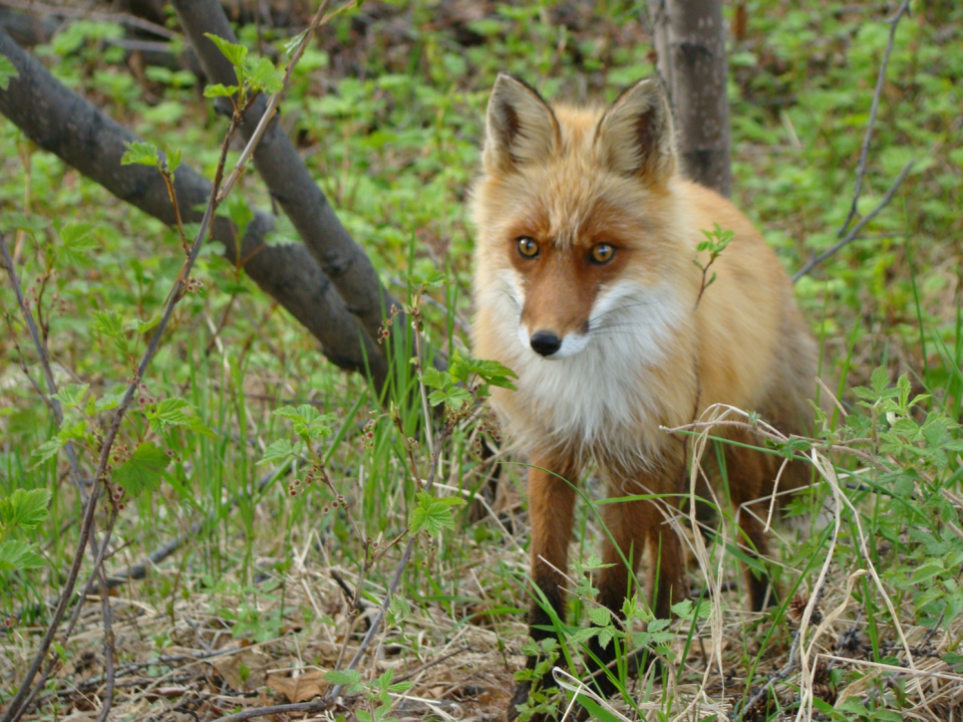 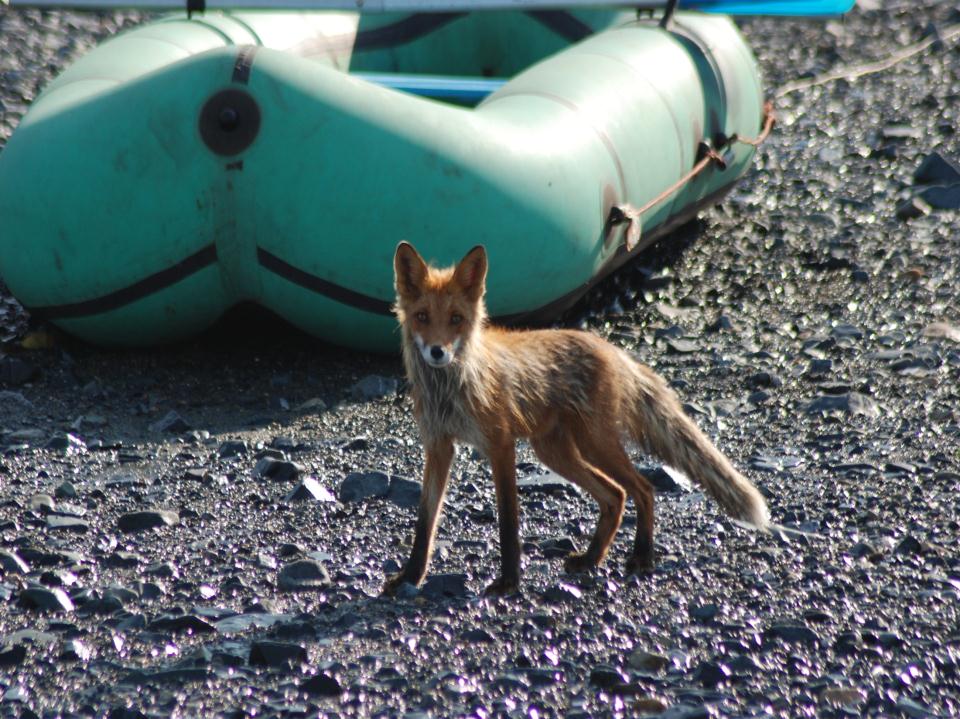 А что у вас?
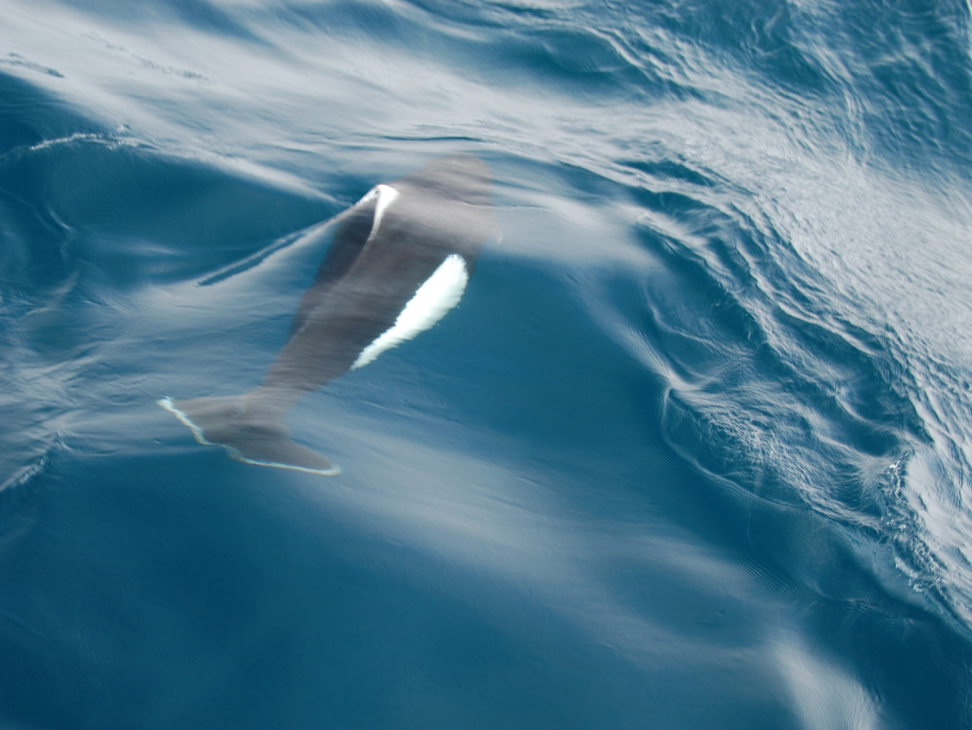 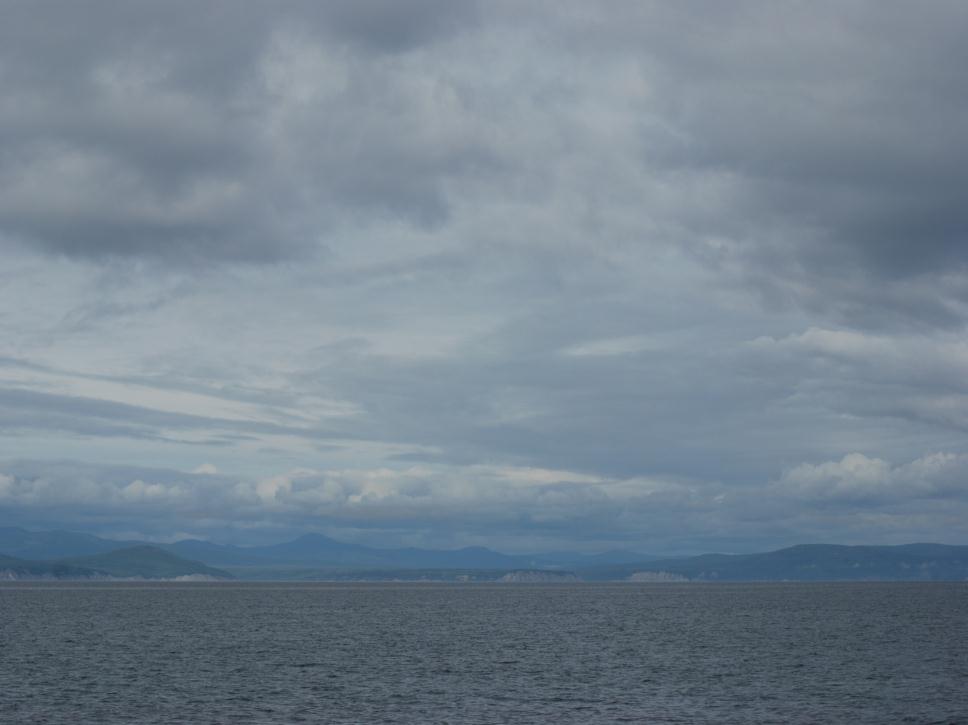 Морская белокрылая свинья
Тауйская губа
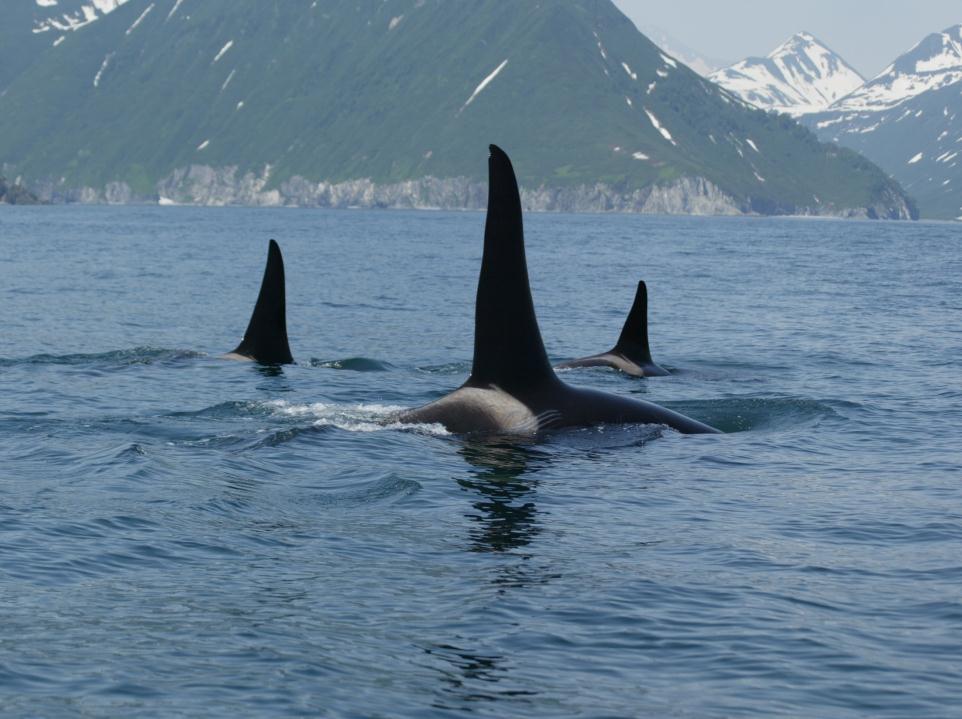 Косатки
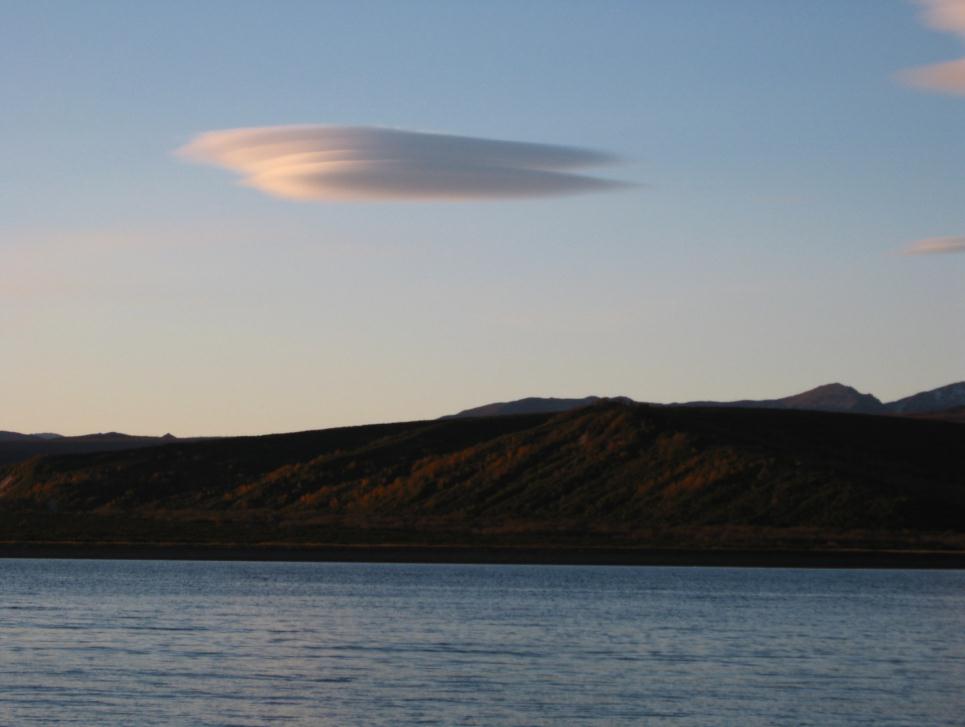 Штиль
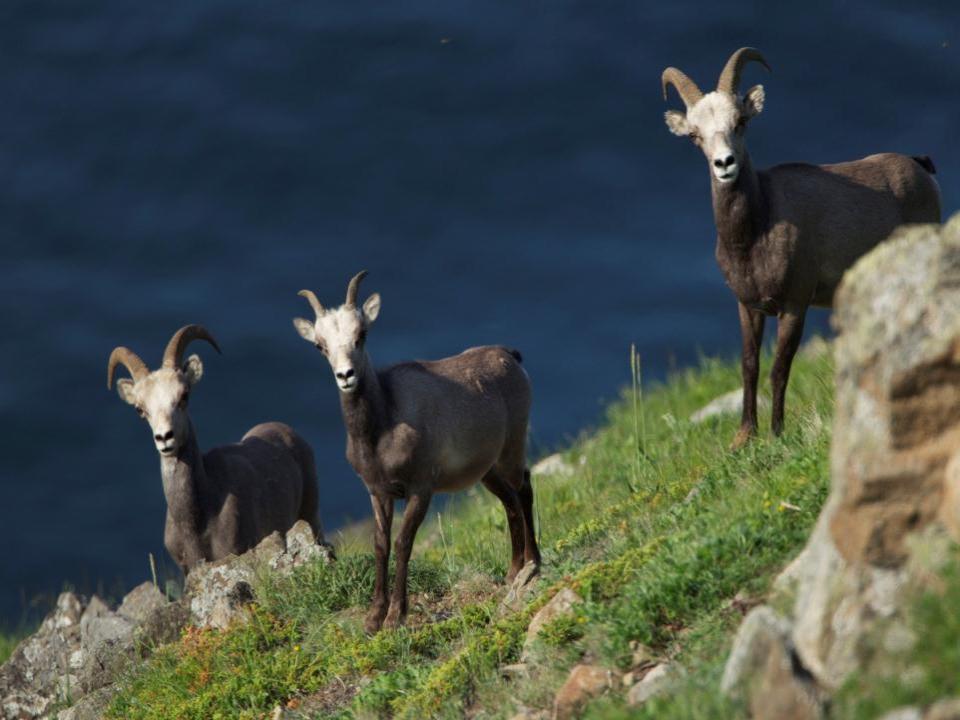 Снежные бараны
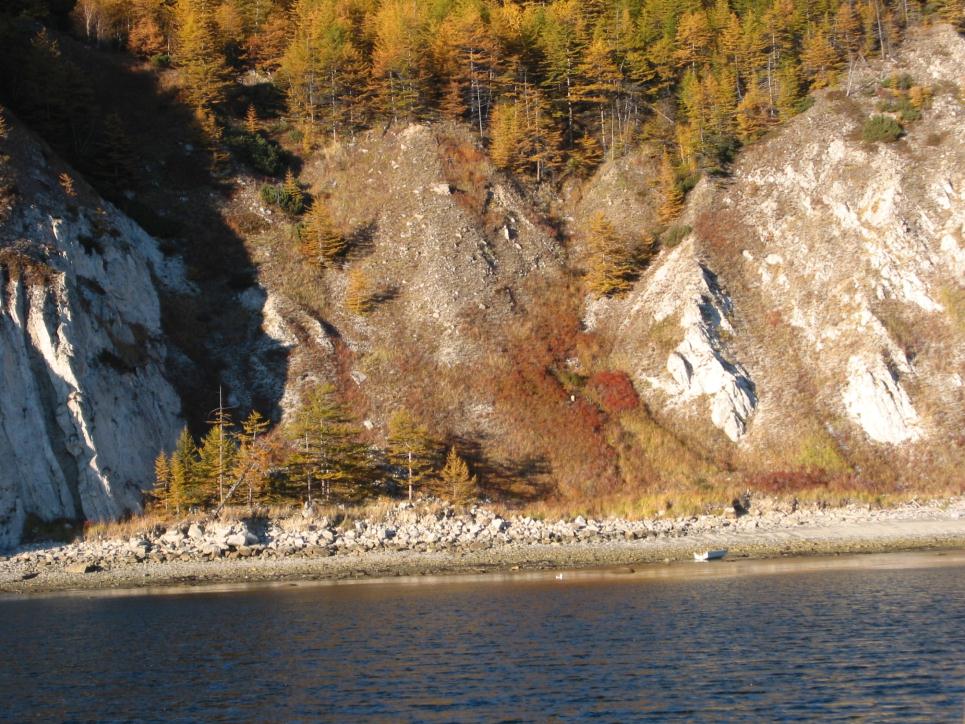 Начало осени
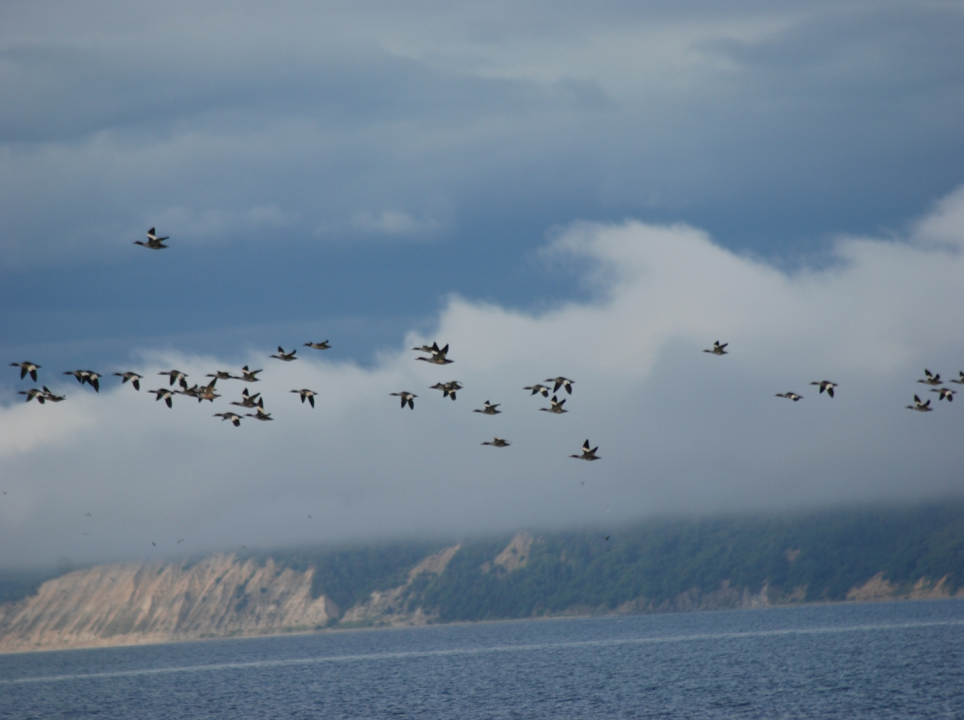 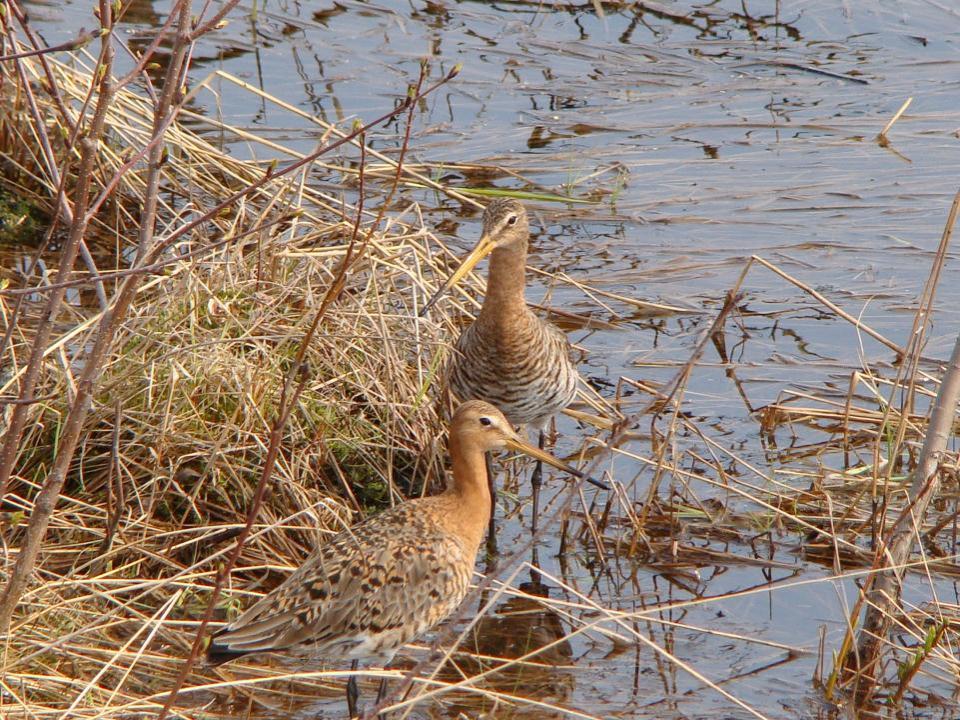 На юг, в тепло
Малый веретенник
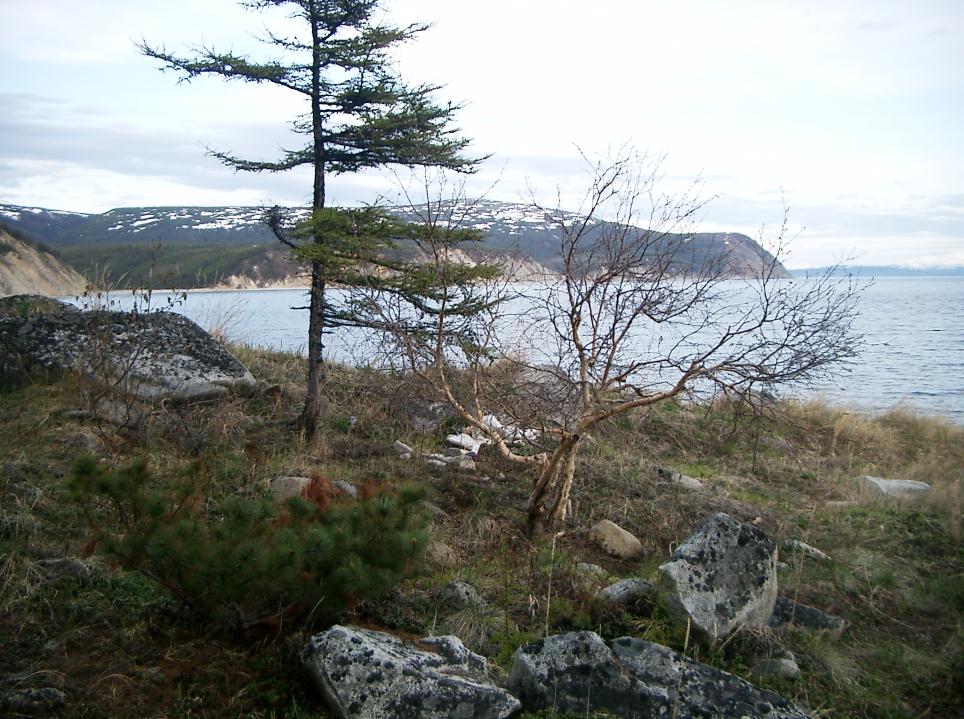 Осень
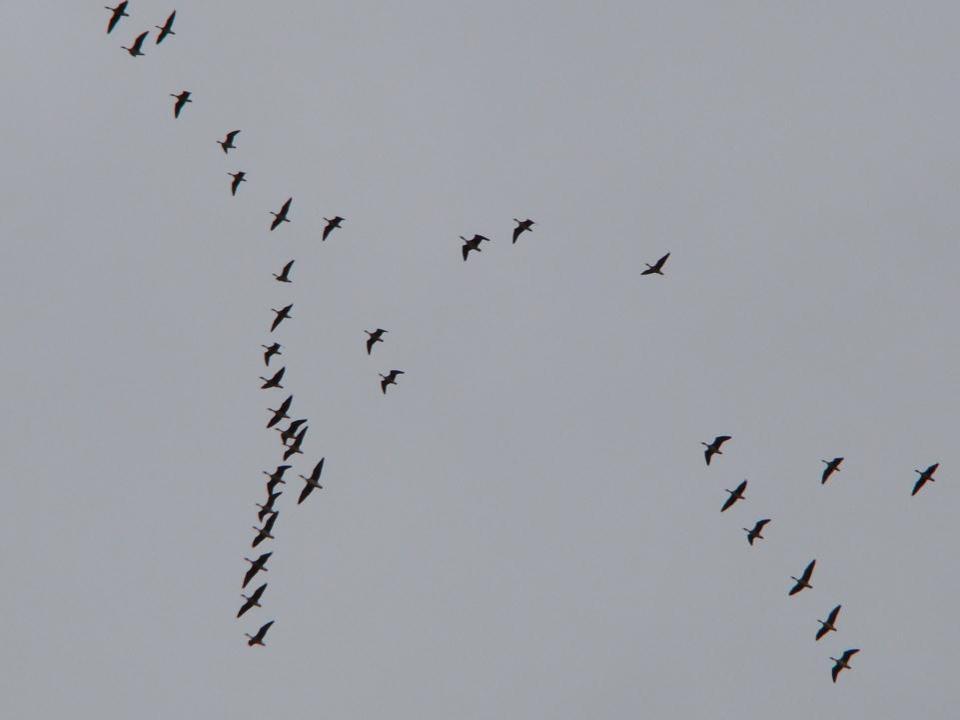 Перелет
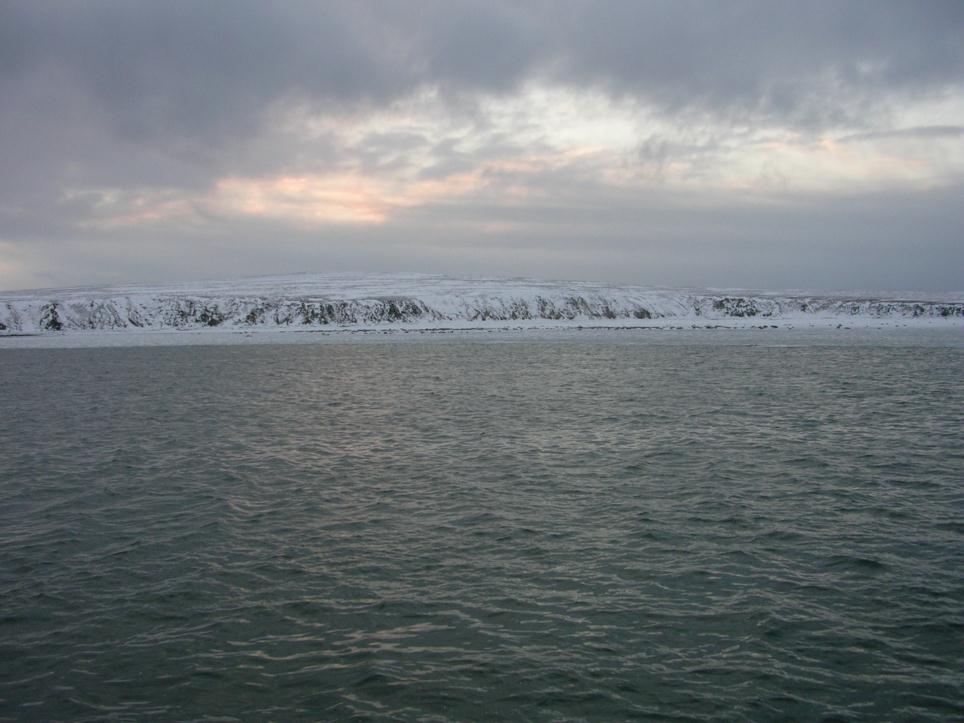 Первый снег
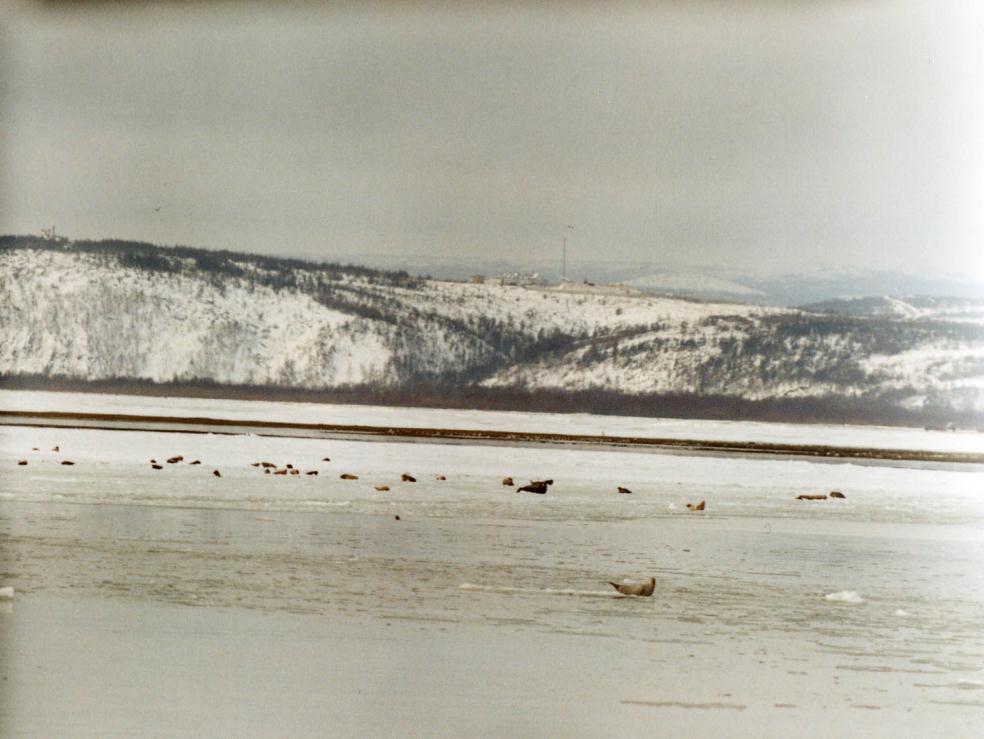 Начало формирования льда в прибрежной части моря
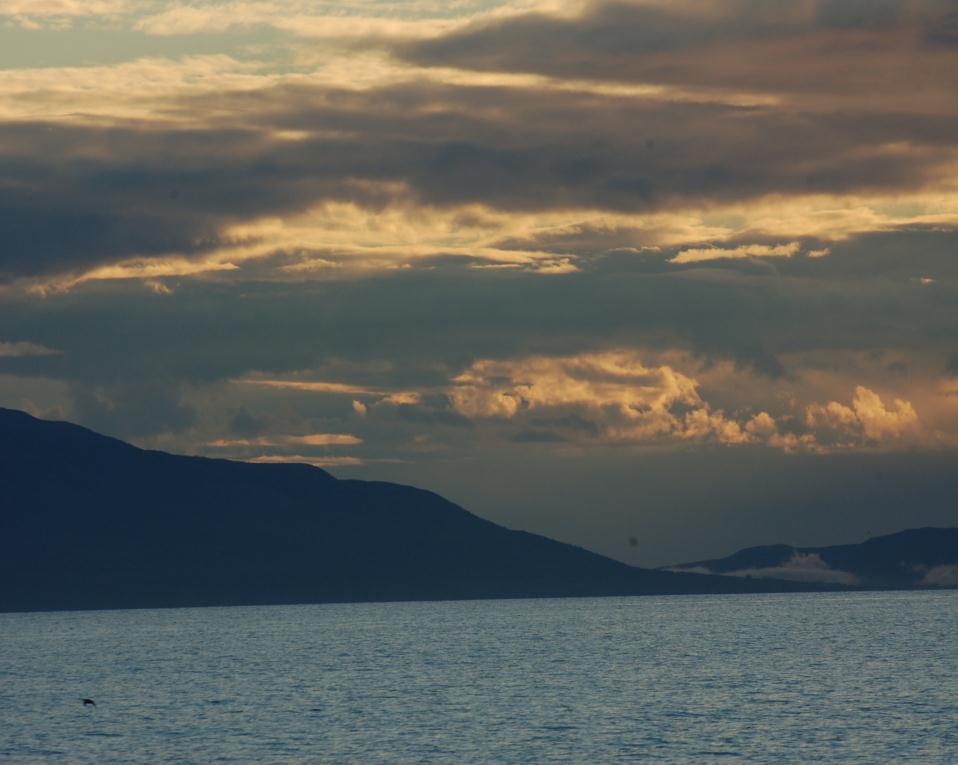 Спасибо за внимание!